عنوان المحاضرة:
برنامجالمحاضرة الإلكترونية
"لقاء وارتقاء"
الموسم الثالث
 1445 هـ
التقويم الذاتي وبناء خطة التحسين
المحاضر:
الموعد:
أ. سفيان الصاعدي
الاثنين | 1445/10/20 هـ
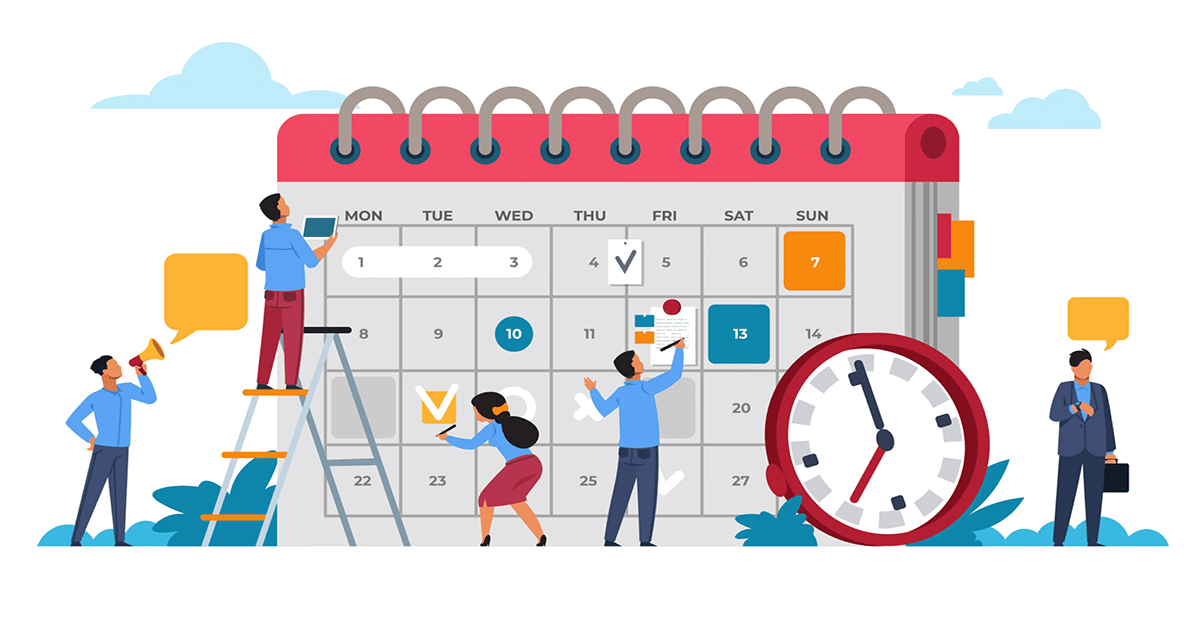 الزمن:
الساعة التاسعة مساءً
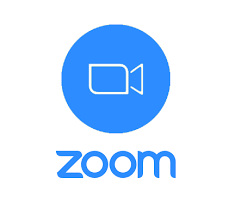 Meeting ID : 838 8684 5712
Passcode    : 2030
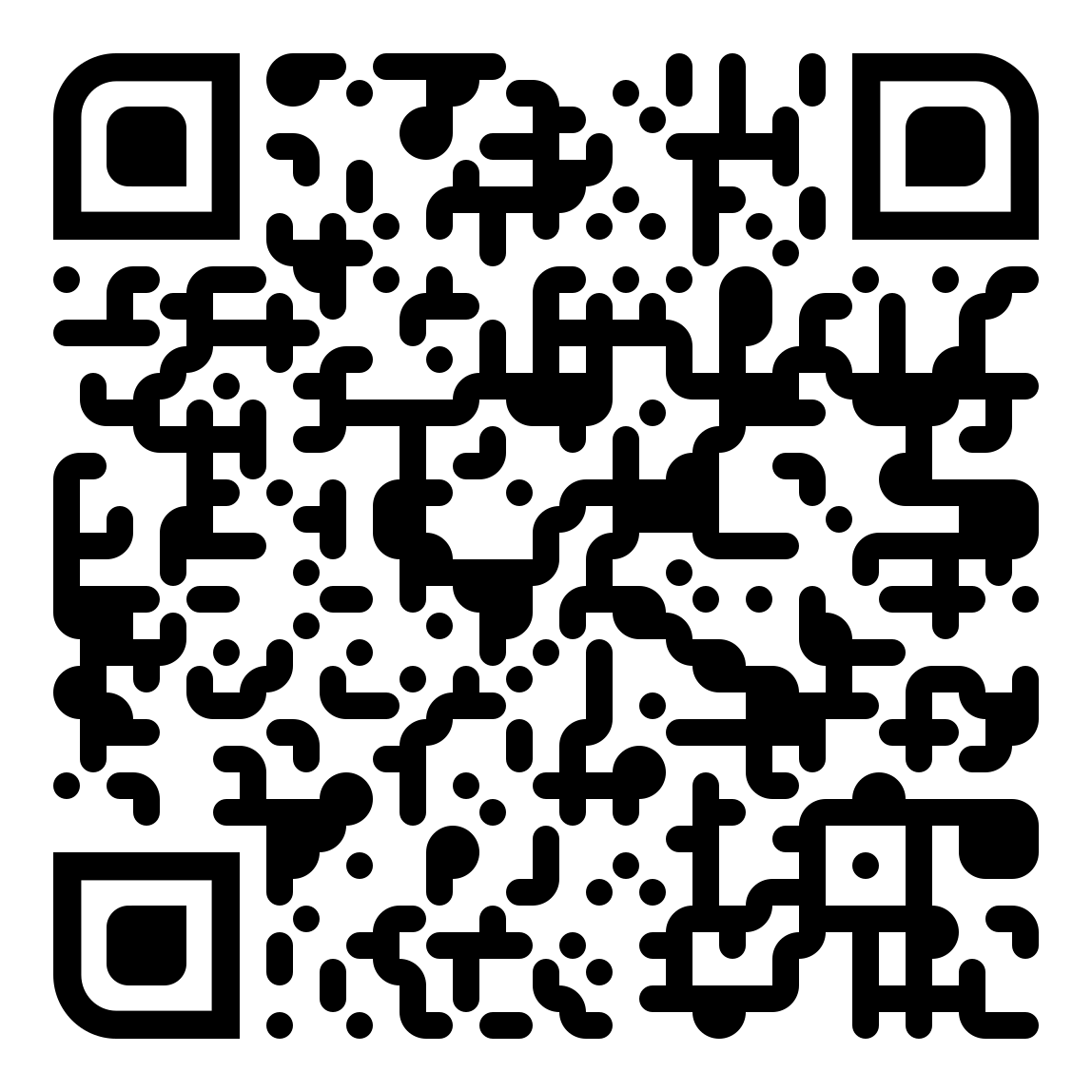 بيانات القاعة الافتراضية الموحدة لجميع المحاضرات
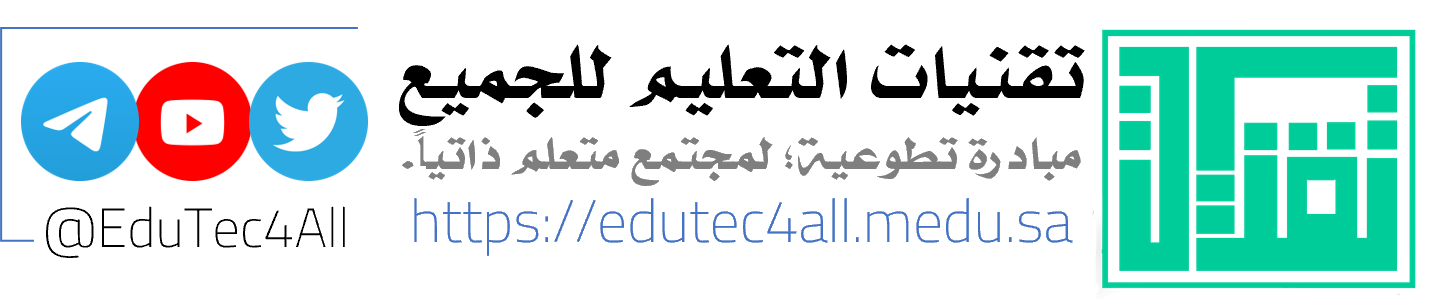 وبالتعاون مع
يأتيكم البرنامج برعاية
https://edutec4all.medu.sa
https://t.me/EduTec4All
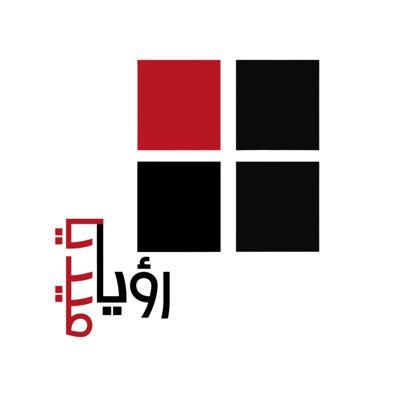 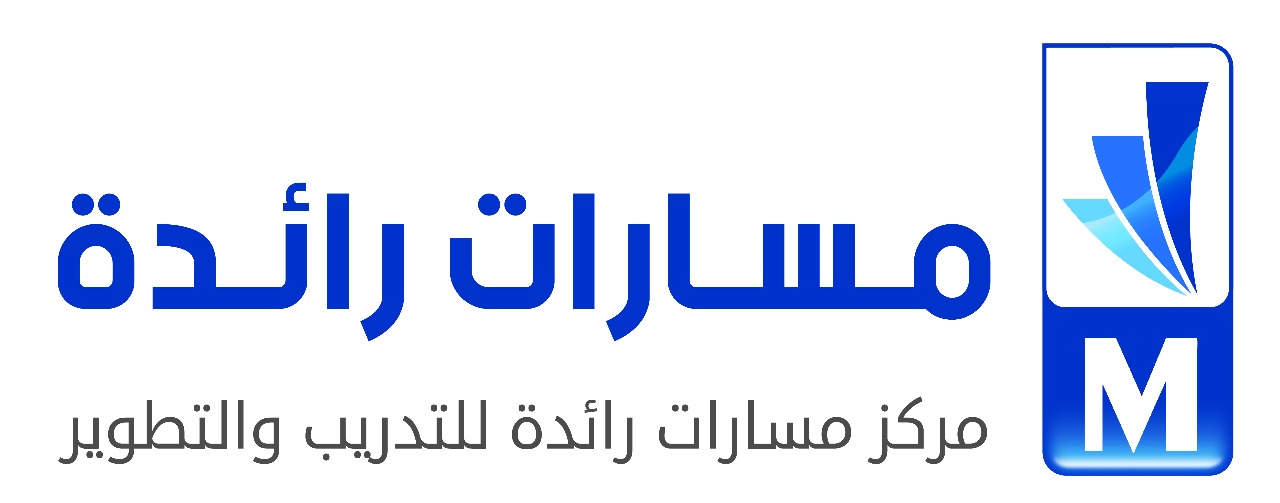 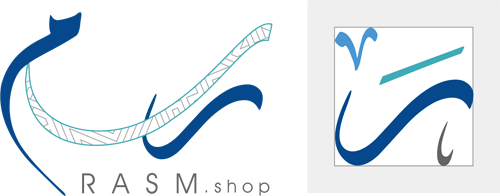 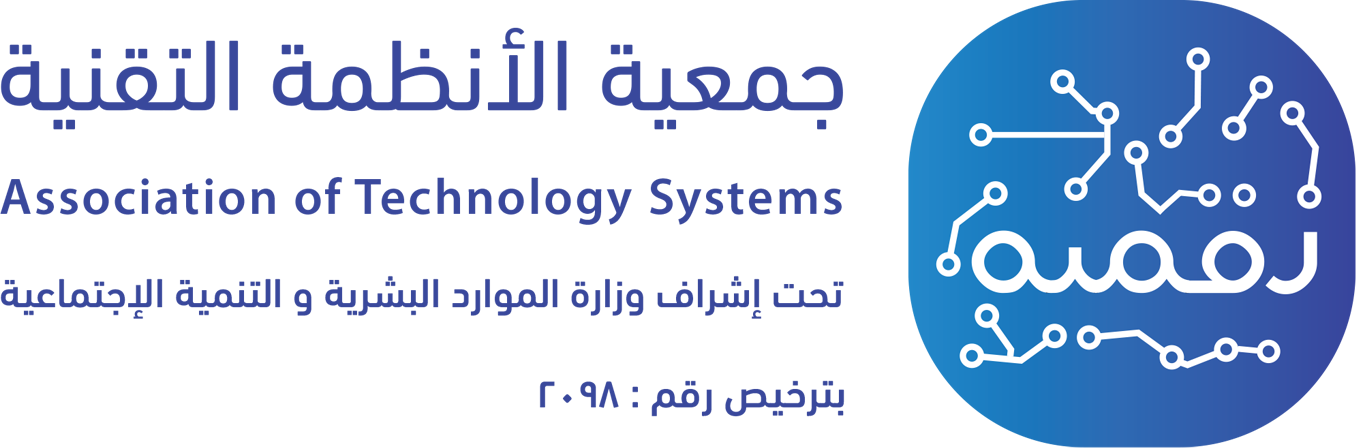 في حال وجود مشكلة في الرابط التوجهلموقع المبادرة أو القناة على التلجرام
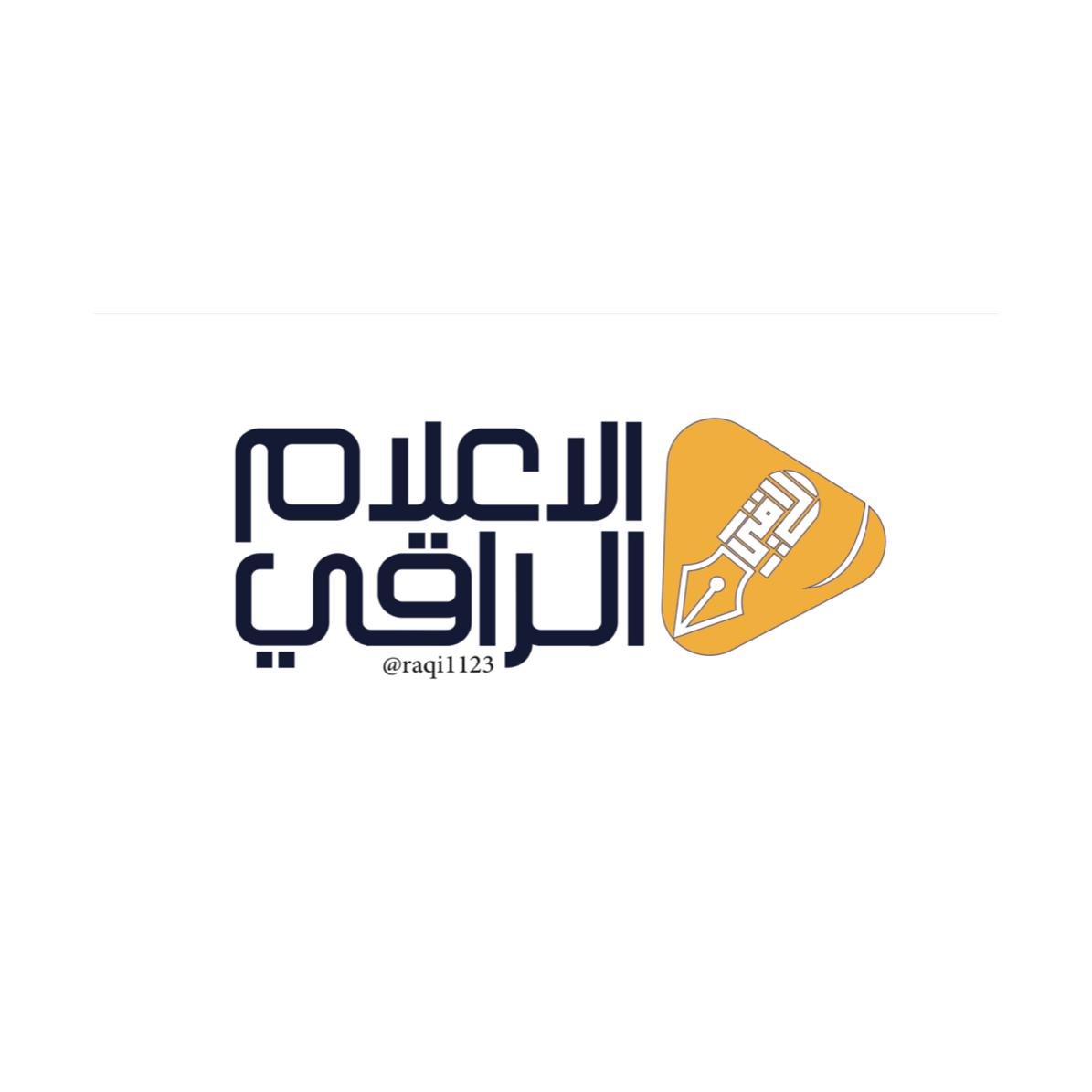 عنوان المحاضرة:
برنامجالمحاضرة الإلكترونية
"لقاء وارتقاء"
الموسم الثالث
 1445 هـ
نظريات التعلم وتطبيقاتها في مجال تكنولوجيا التعليم
المحاضر:
الموعد:
أ. د. أفنان العبيد
الثلاثاء | 1445/10/21 هـ
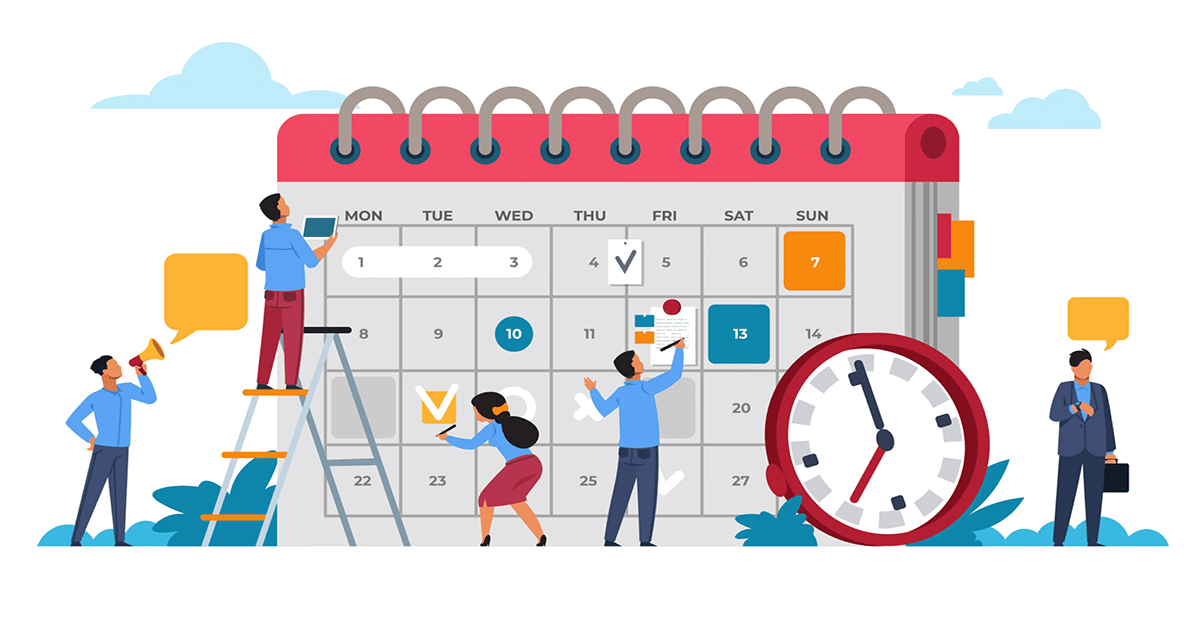 الزمن:
الساعة التاسعة مساءً
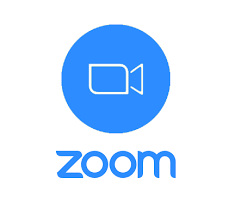 Meeting ID : 838 8684 5712
Passcode    : 2030
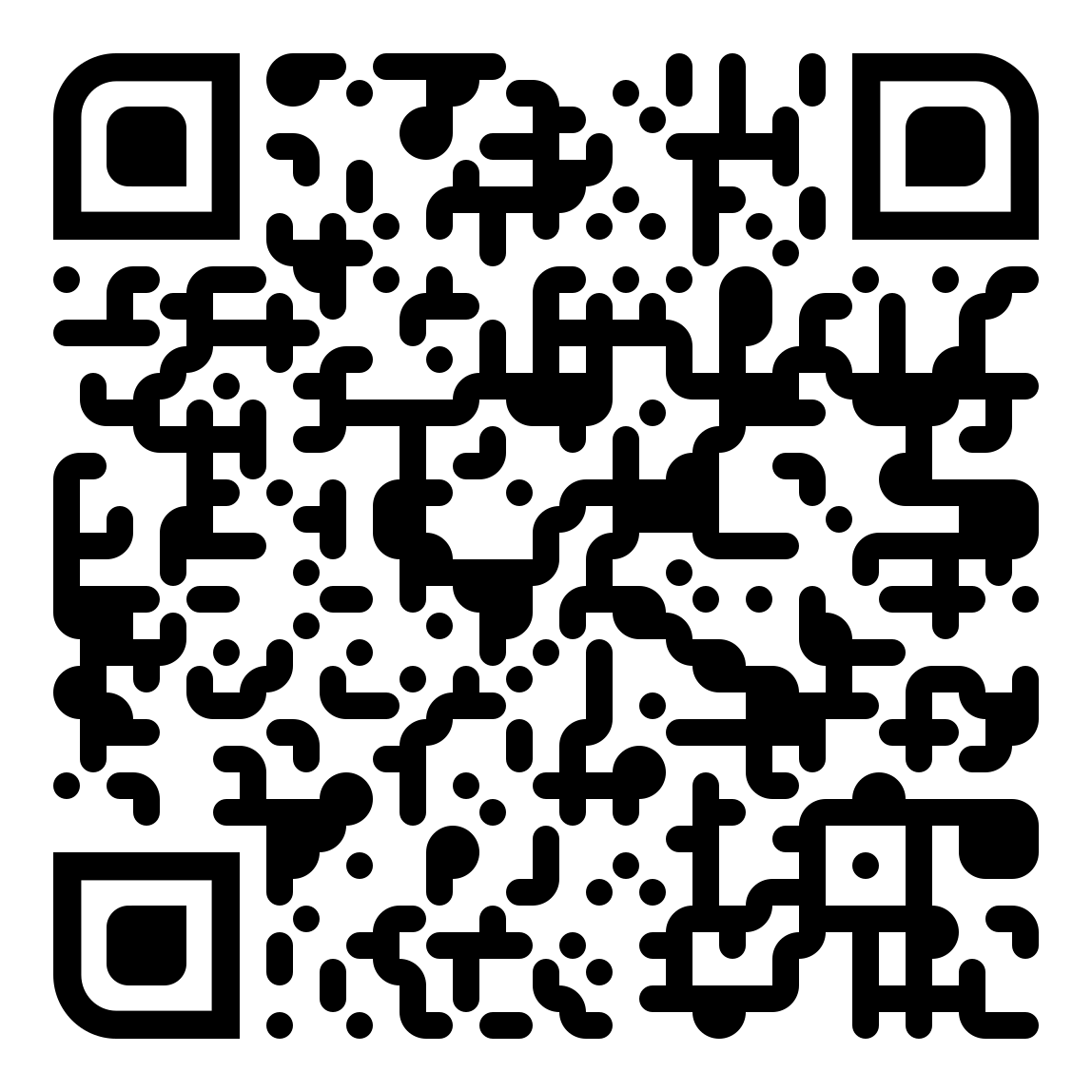 بيانات القاعة الافتراضية الموحدة لجميع المحاضرات
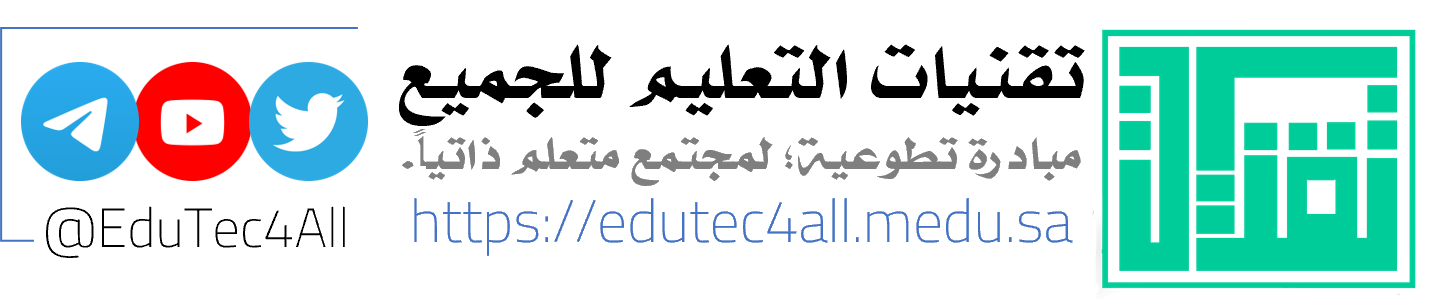 وبالتعاون مع
يأتيكم البرنامج برعاية
https://edutec4all.medu.sa
https://t.me/EduTec4All
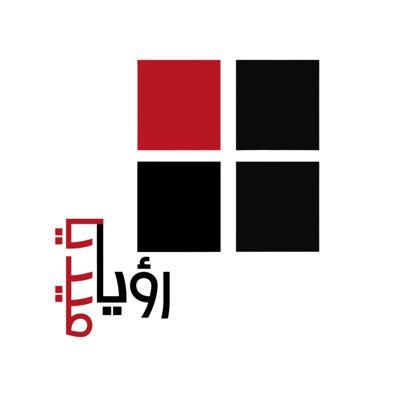 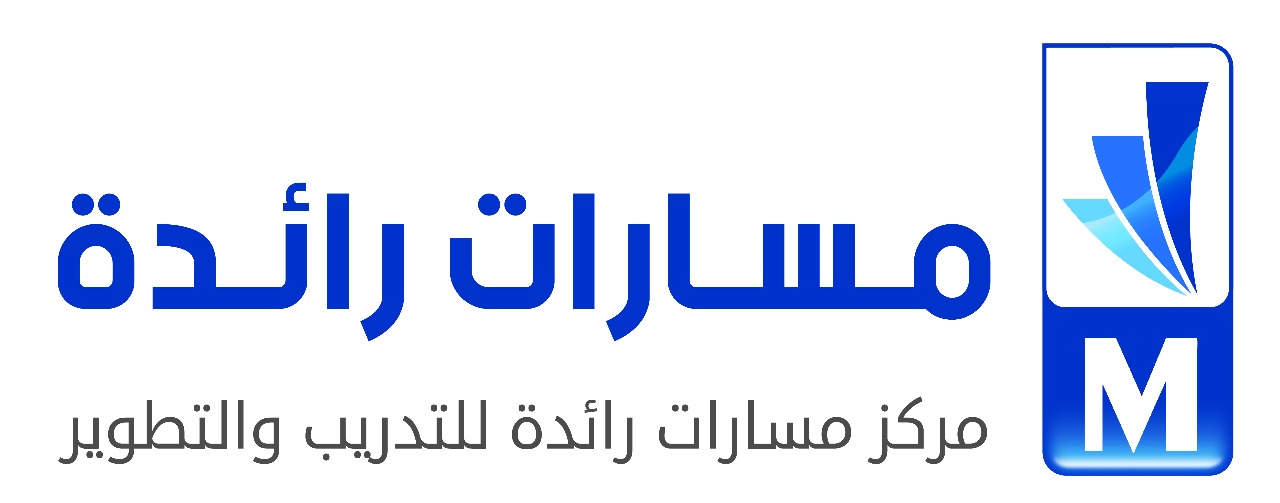 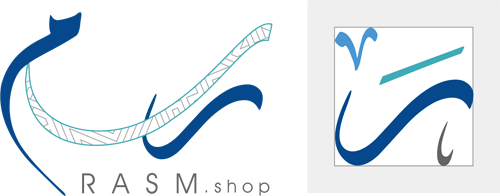 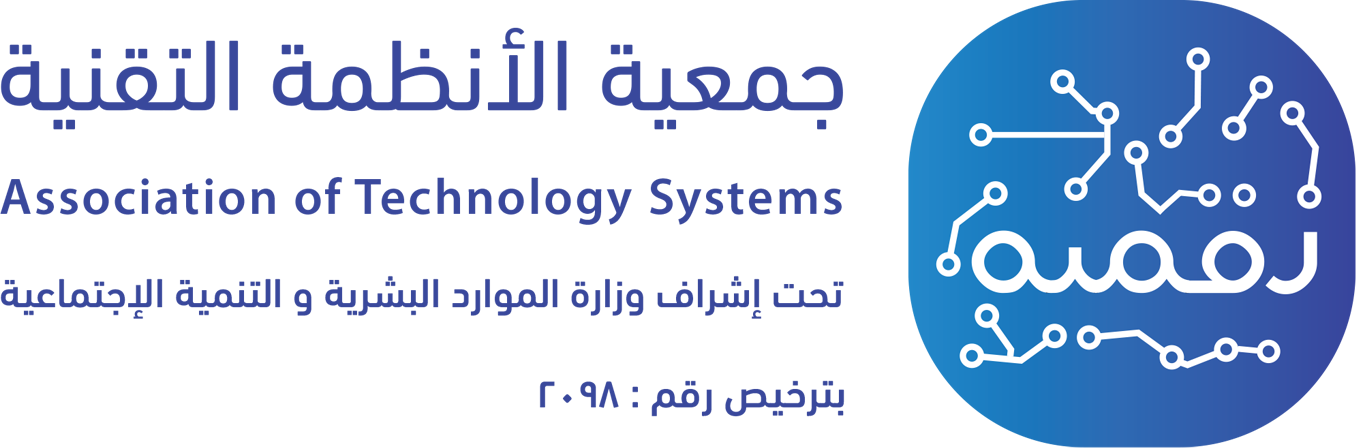 في حال وجود مشكلة في الرابط التوجهلموقع المبادرة أو القناة على التلجرام
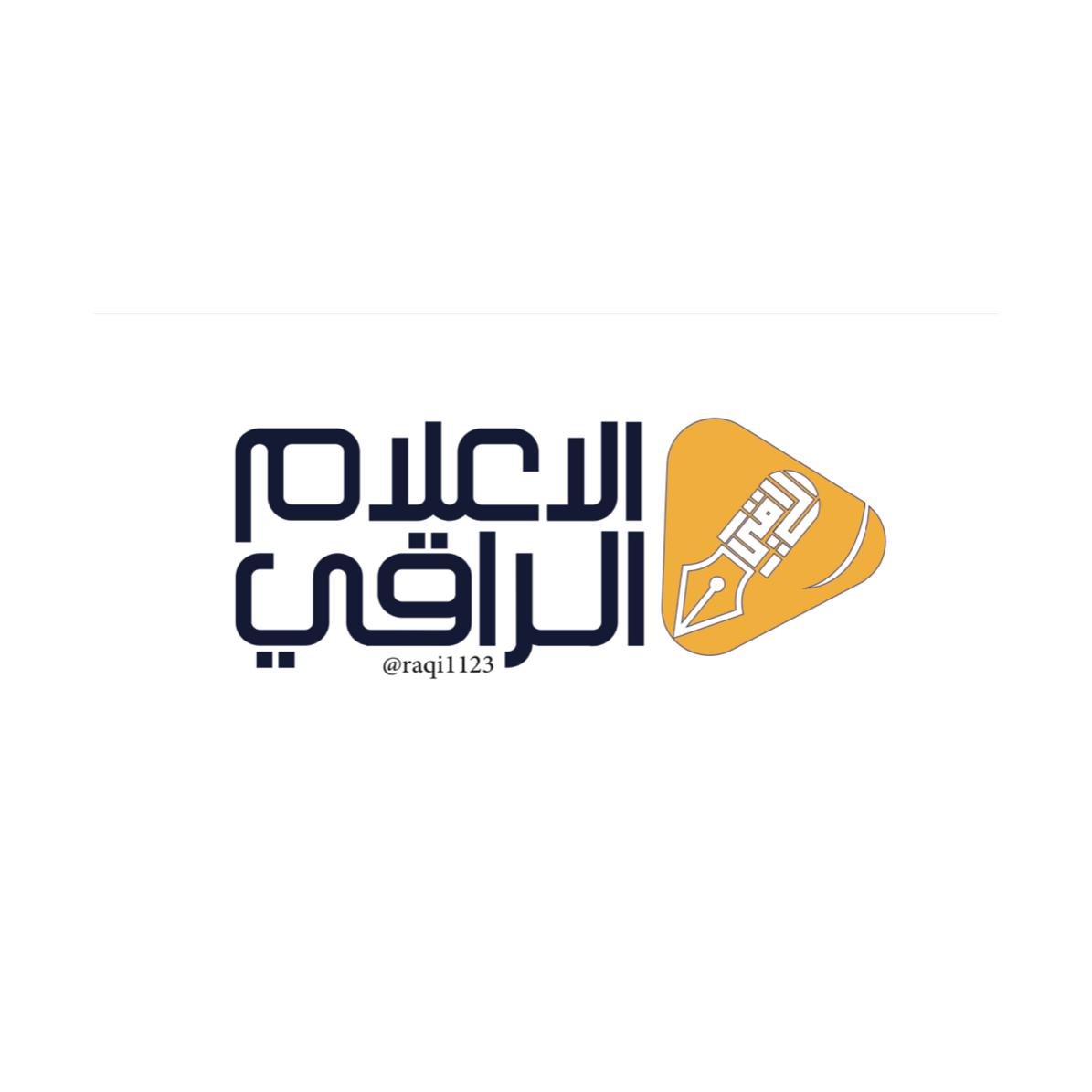 عنوان المحاضرة:
برنامجالمحاضرة الإلكترونية
"لقاء وارتقاء"
الموسم الثالث
 1445 هـ
تطبيقات الذكاء الاصطناعي في التعليم ChatGPT
المحاضر:
الموعد:
د. تهاني الرويلي
الاثنين | 1445/10/27 هـ
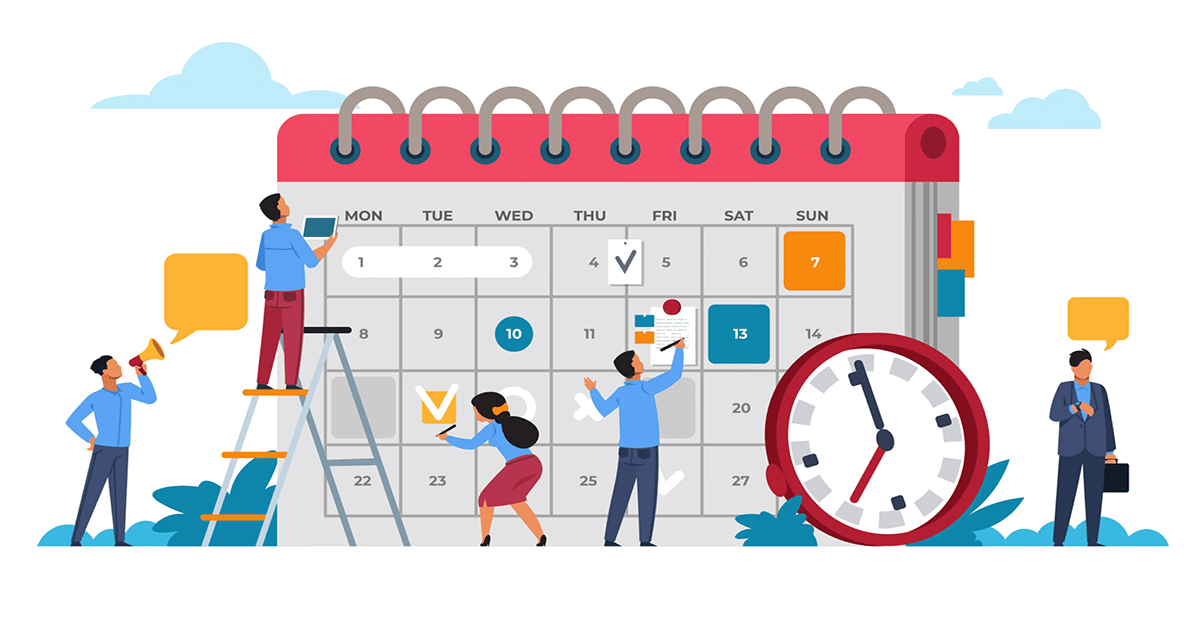 الزمن:
الساعة التاسعة مساءً
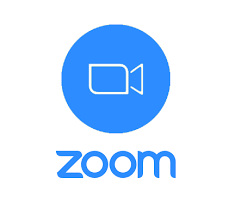 Meeting ID : 838 8684 5712
Passcode    : 2030
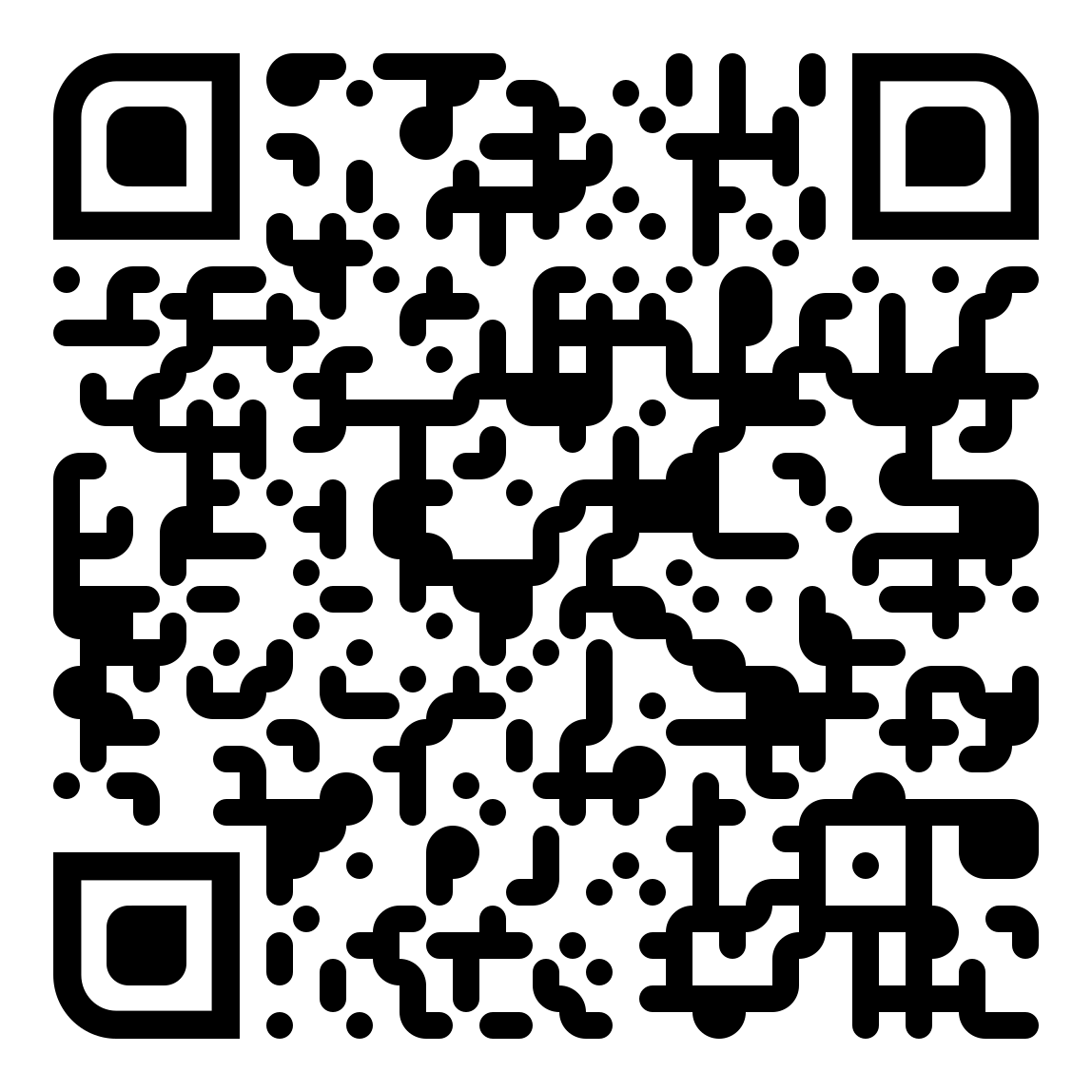 بيانات القاعة الافتراضية الموحدة لجميع المحاضرات
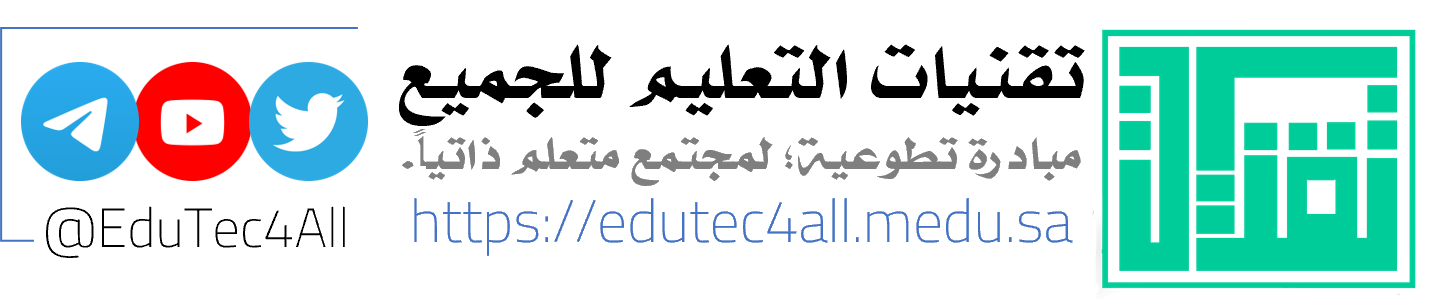 وبالتعاون مع
يأتيكم البرنامج برعاية
https://edutec4all.medu.sa
https://t.me/EduTec4All
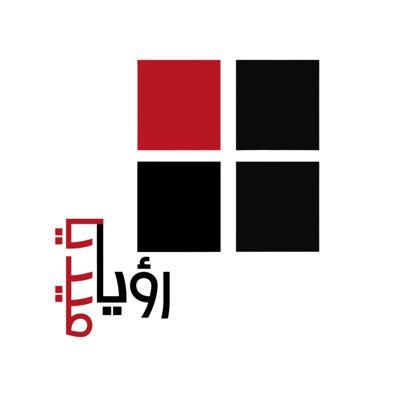 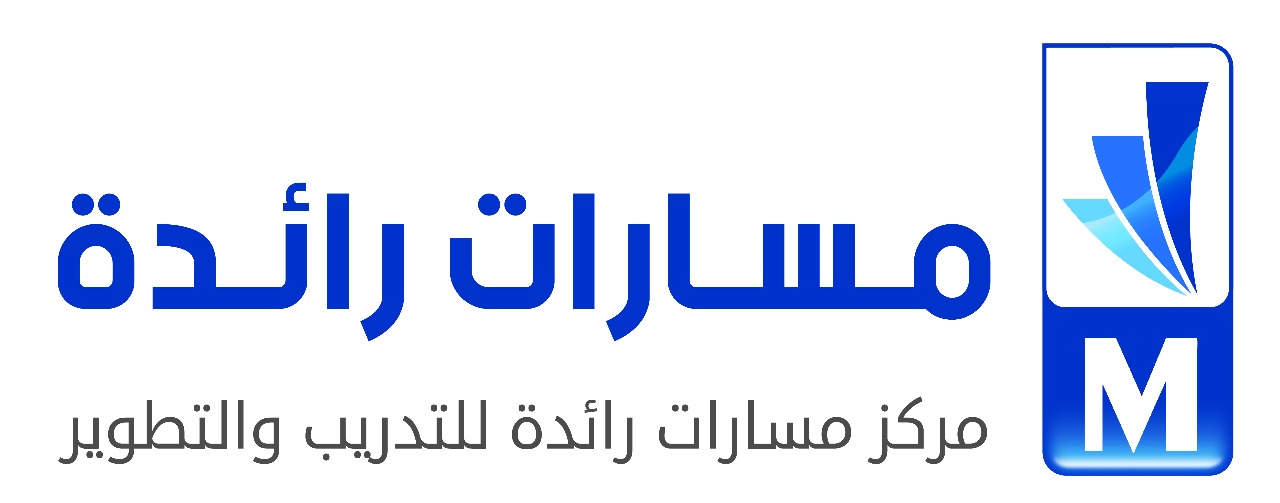 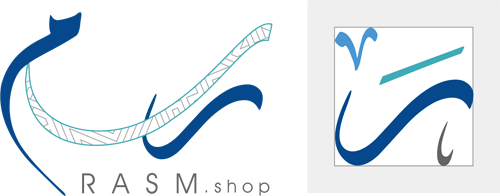 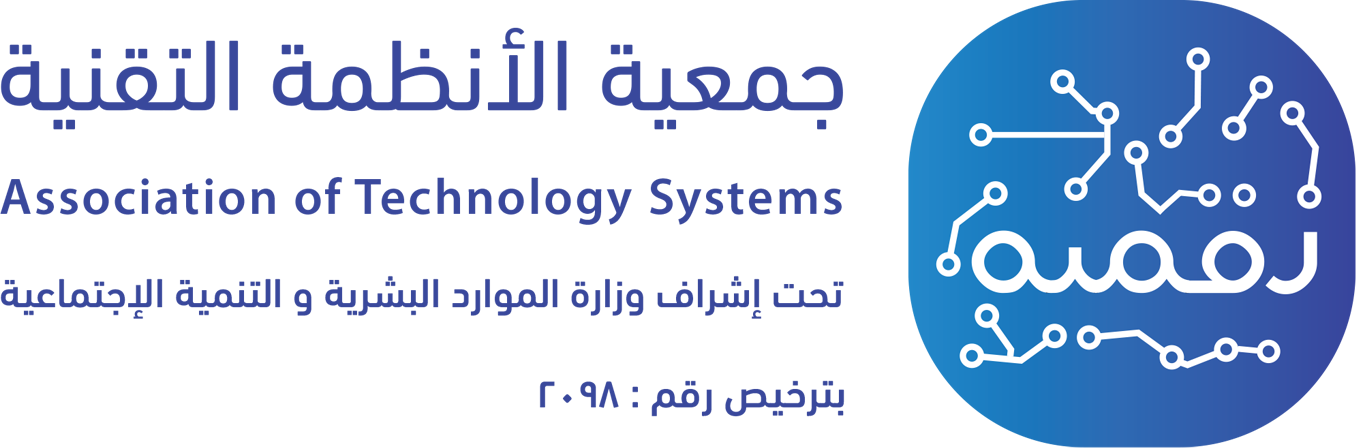 في حال وجود مشكلة في الرابط التوجهلموقع المبادرة أو القناة على التلجرام
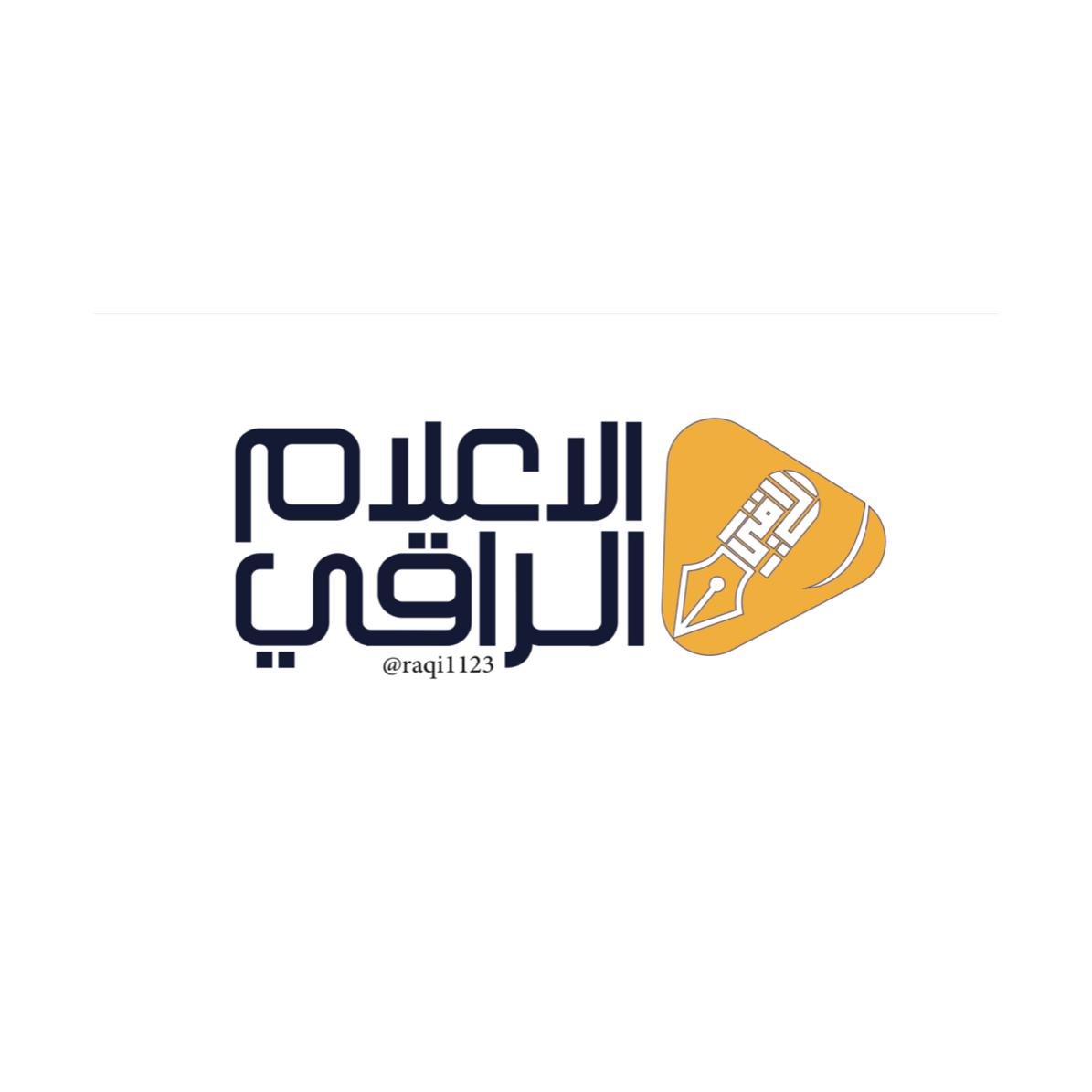 عنوان المحاضرة:
برنامجالمحاضرة الإلكترونية
"لقاء وارتقاء"
الموسم الثالث
 1445 هـ
تصميم التقارير الإلكترونية
المحاضر:
الموعد:
أ. ضحى سبيه
الثلاثاء | 1445/10/28 هـ
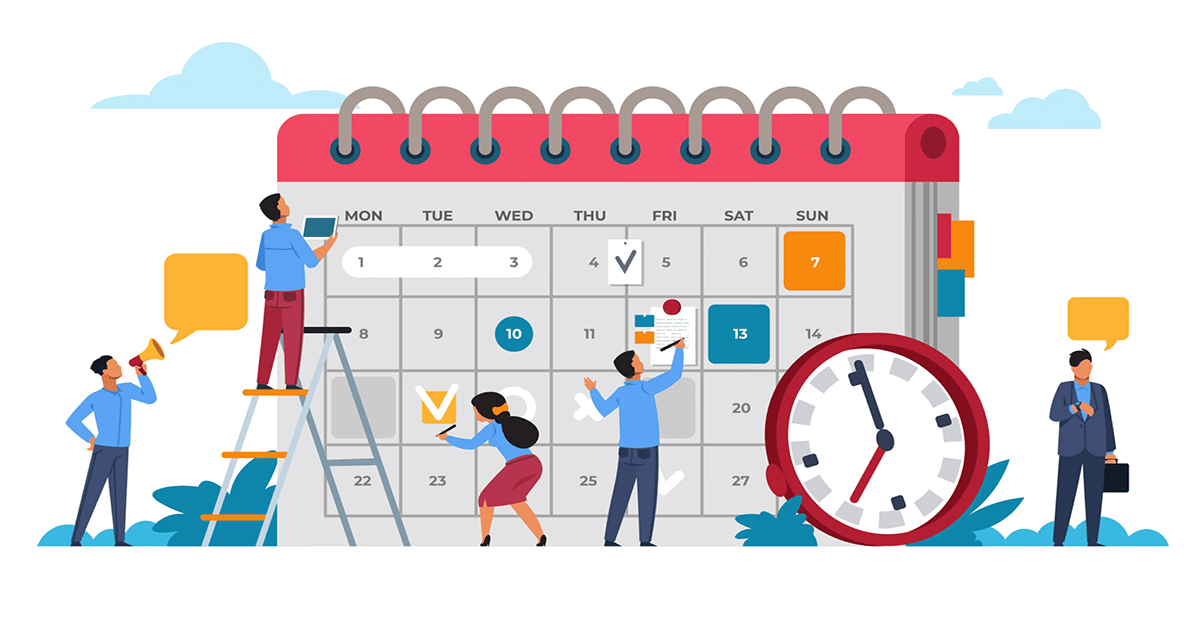 الزمن:
الساعة التاسعة مساءً
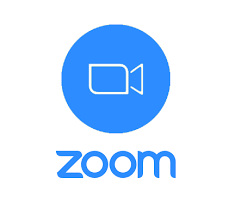 Meeting ID : 838 8684 5712
Passcode    : 2030
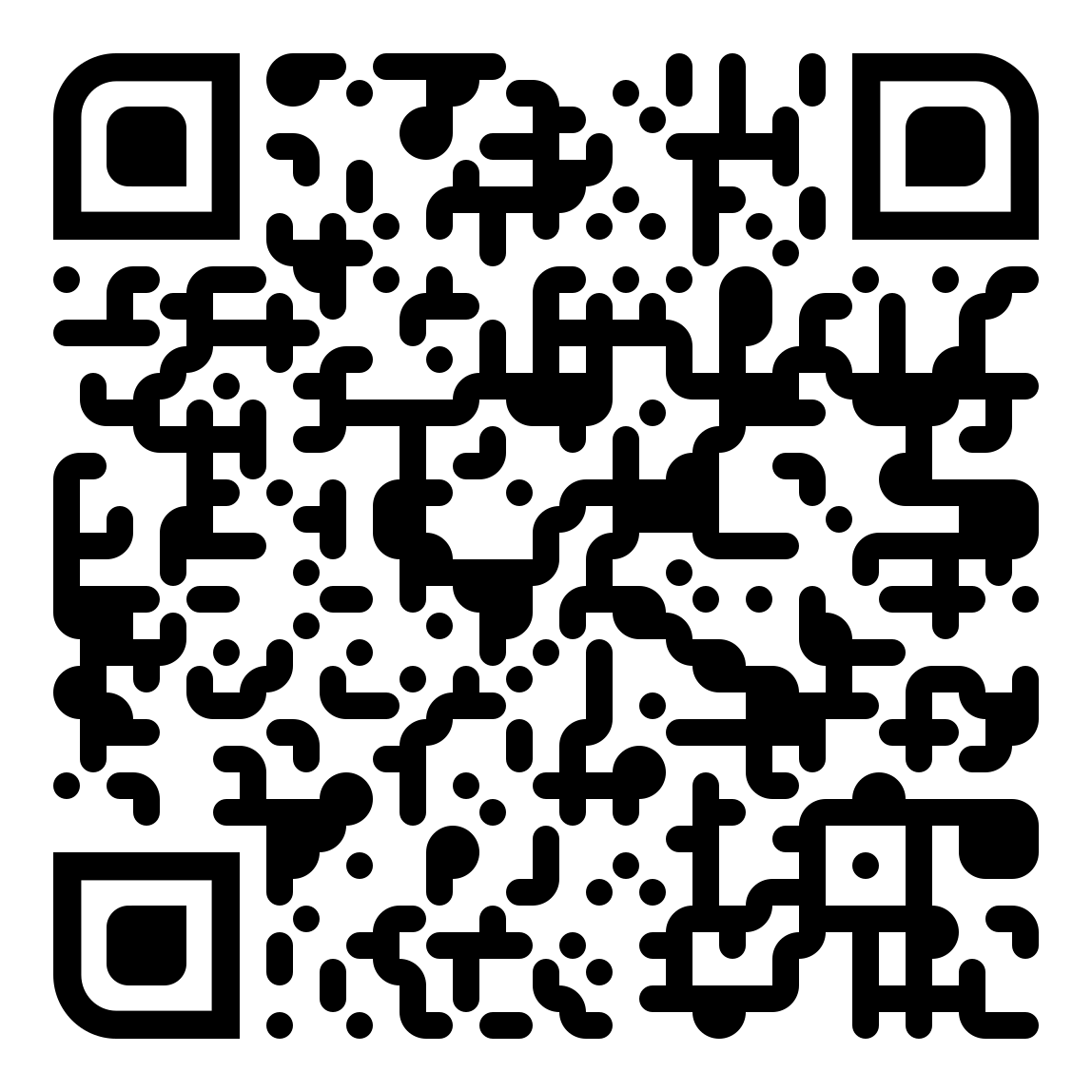 بيانات القاعة الافتراضية الموحدة لجميع المحاضرات
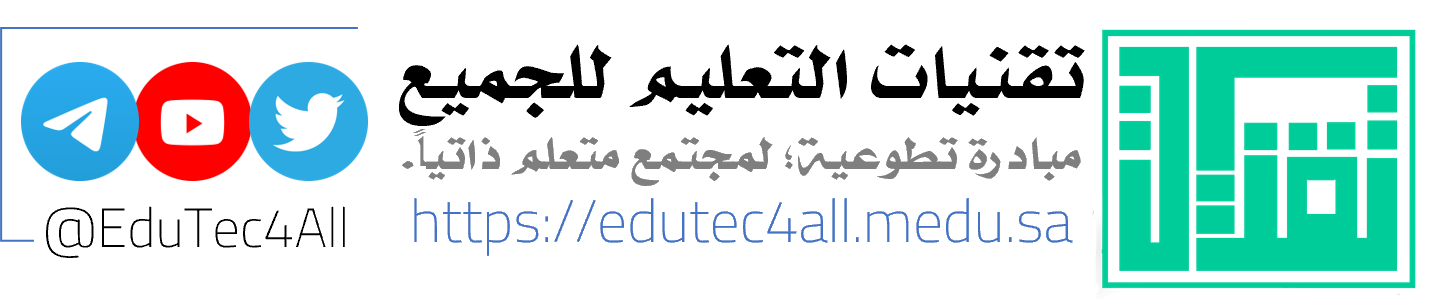 وبالتعاون مع
يأتيكم البرنامج برعاية
https://edutec4all.medu.sa
https://t.me/EduTec4All
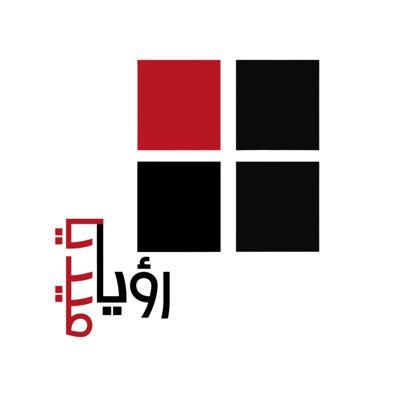 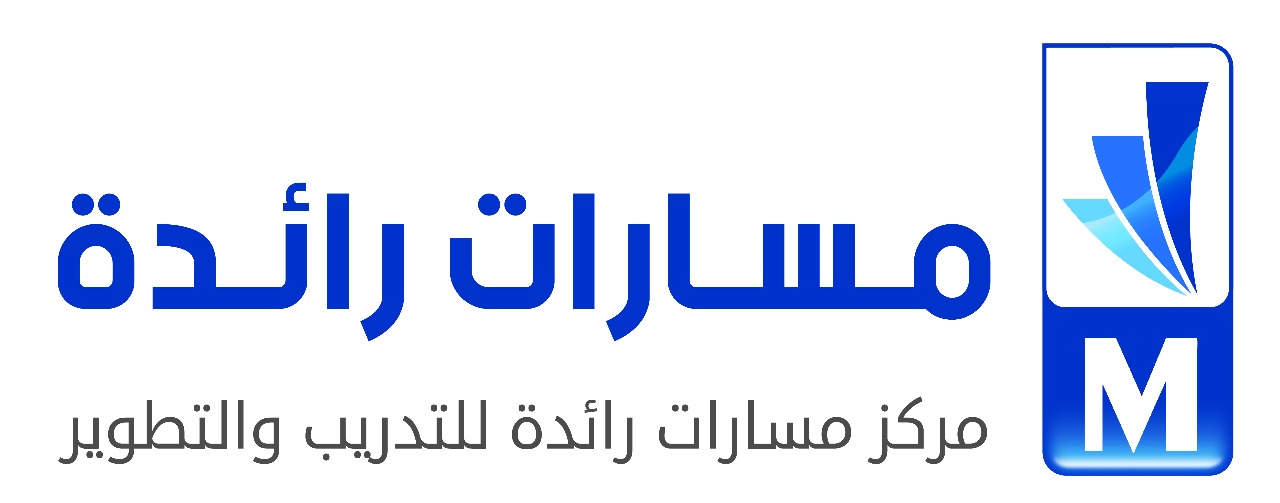 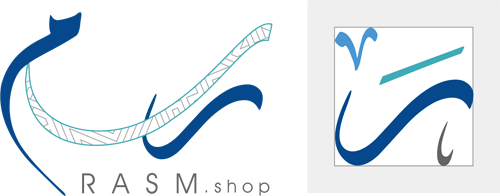 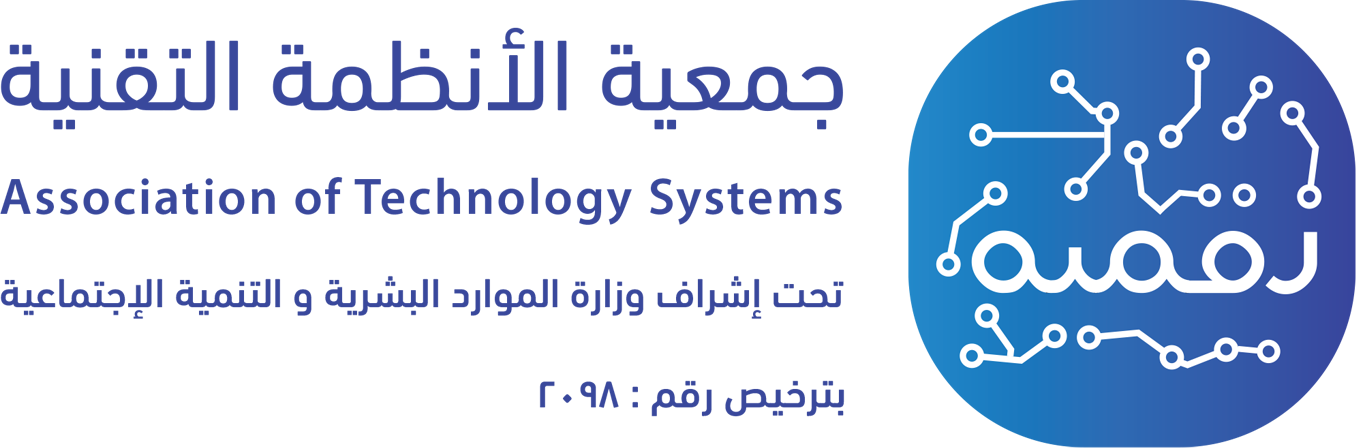 في حال وجود مشكلة في الرابط التوجهلموقع المبادرة أو القناة على التلجرام
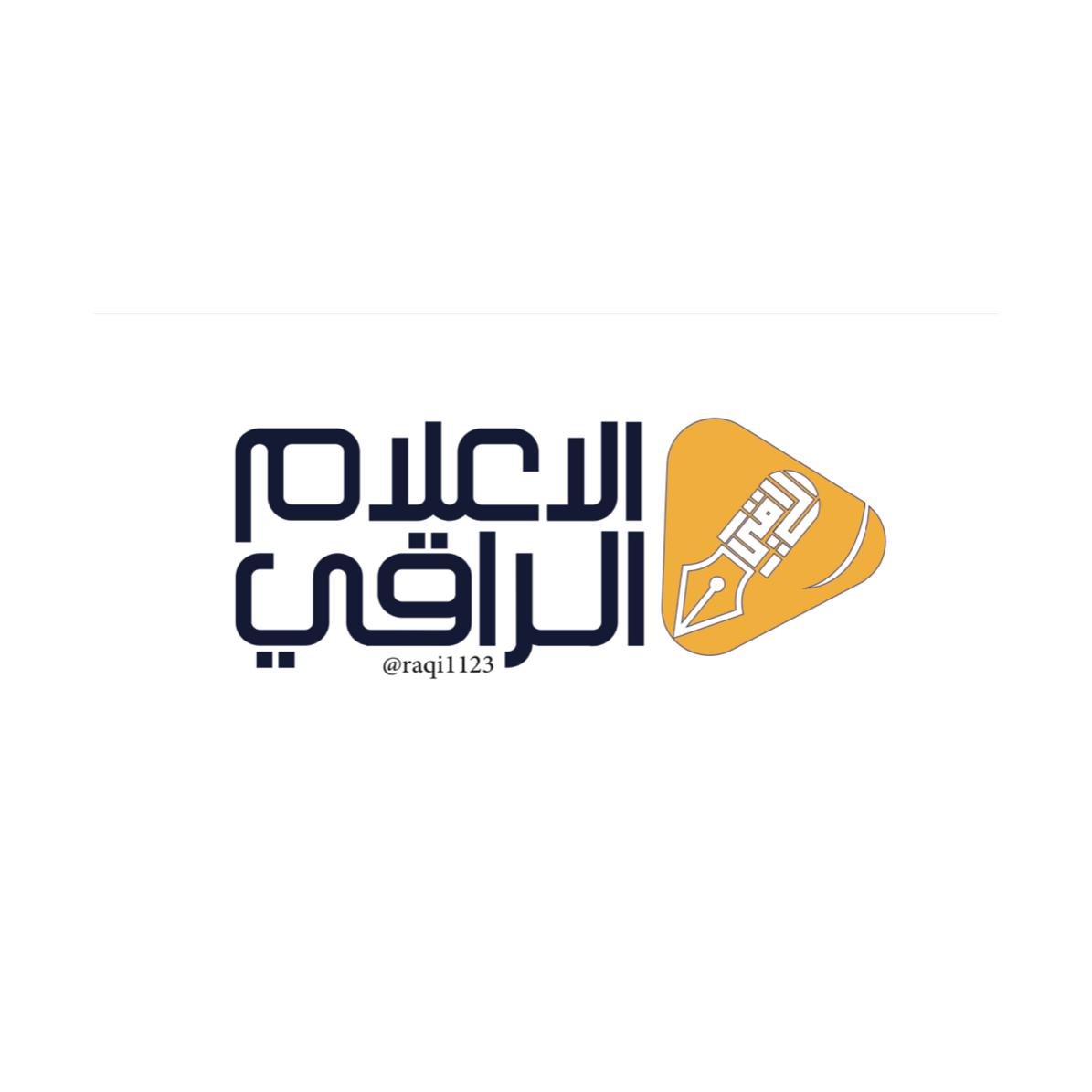 عنوان المحاضرة:
برنامجالمحاضرة الإلكترونية
"لقاء وارتقاء"
الموسم الثالث
 1445 هـ
نقل الأثر النوعي؛ لبيئات ومستحدثات تكنولوجيا التعليم والتعلم في دولة كندا
المحاضر:
الموعد:
أ. صالح الميلبي
الأربعاء | 1445/10/29 هـ
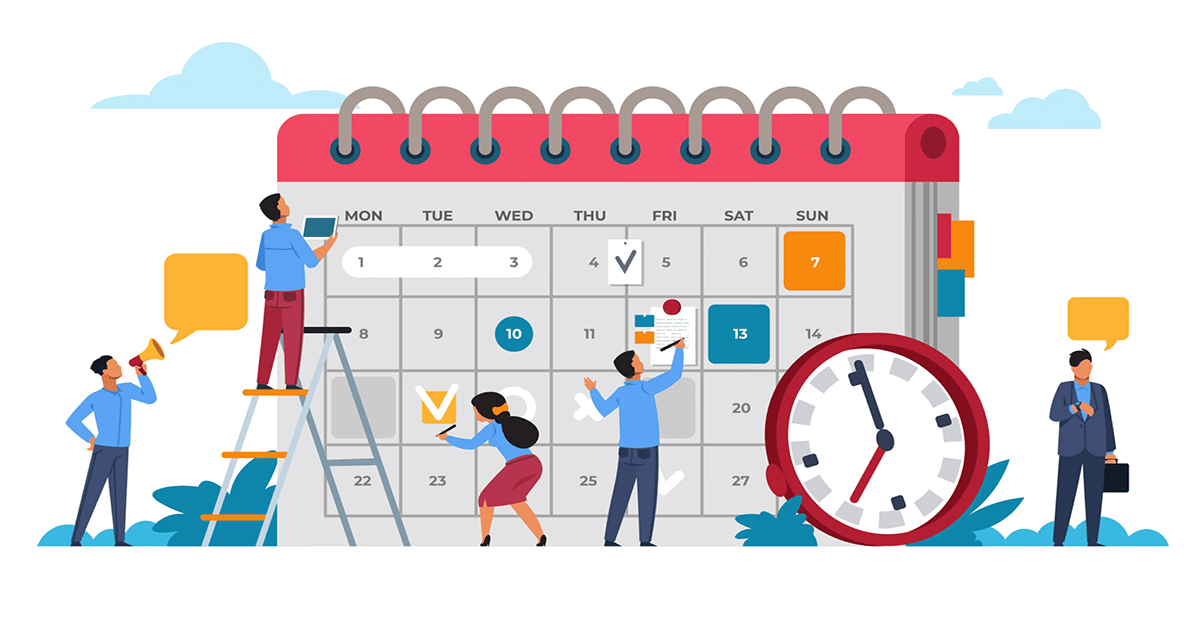 الزمن:
الساعة التاسعة مساءً
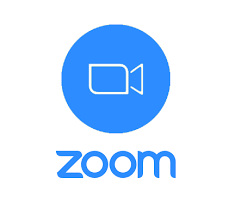 Meeting ID : 838 8684 5712
Passcode    : 2030
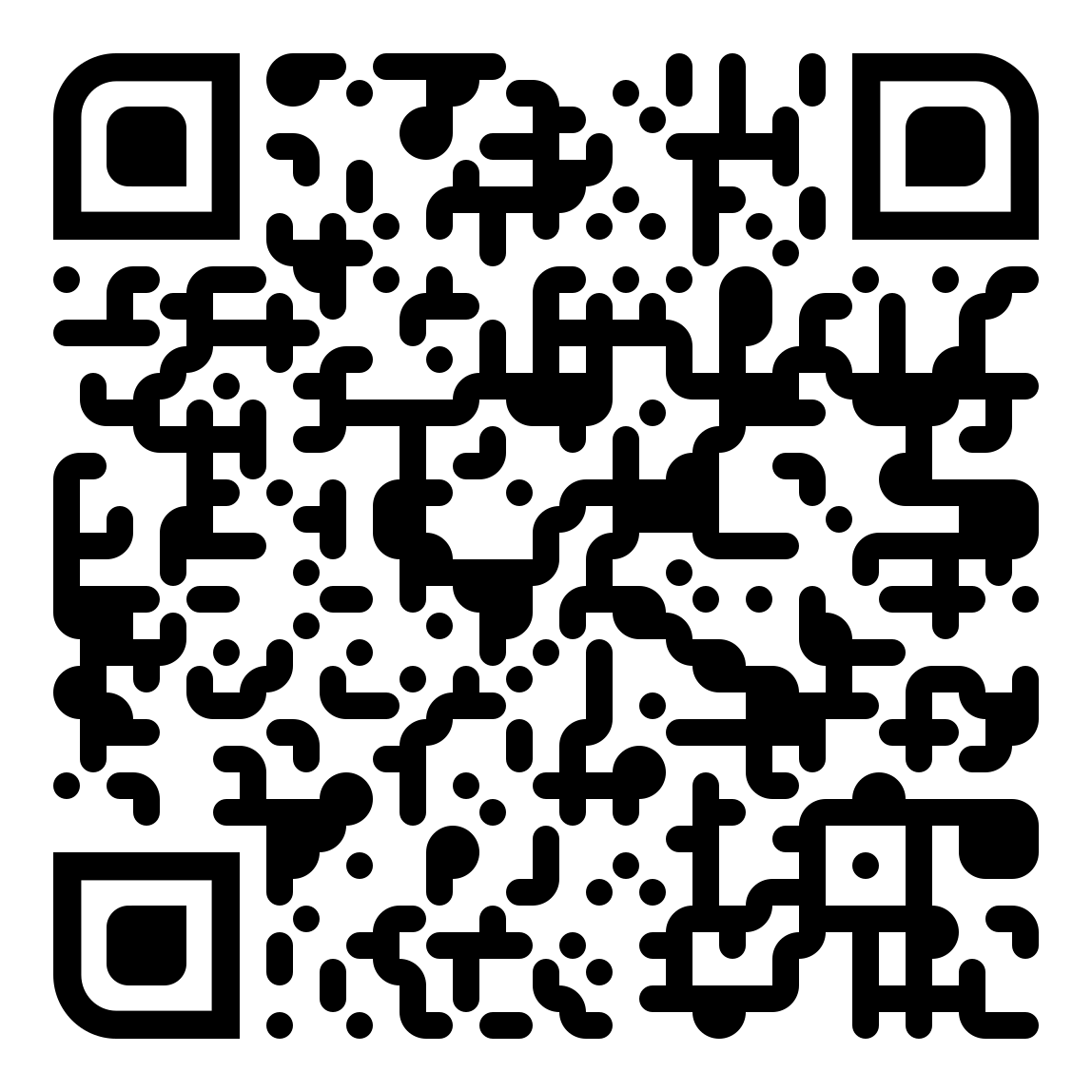 بيانات القاعة الافتراضية الموحدة لجميع المحاضرات
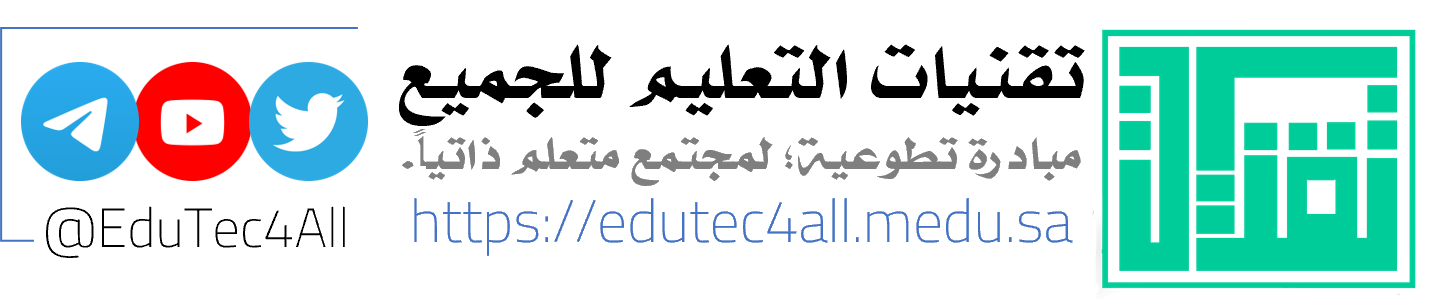 وبالتعاون مع
يأتيكم البرنامج برعاية
https://edutec4all.medu.sa
https://t.me/EduTec4All
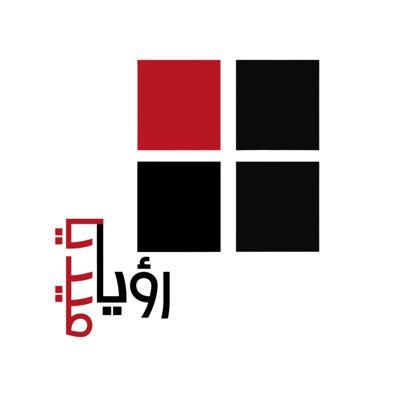 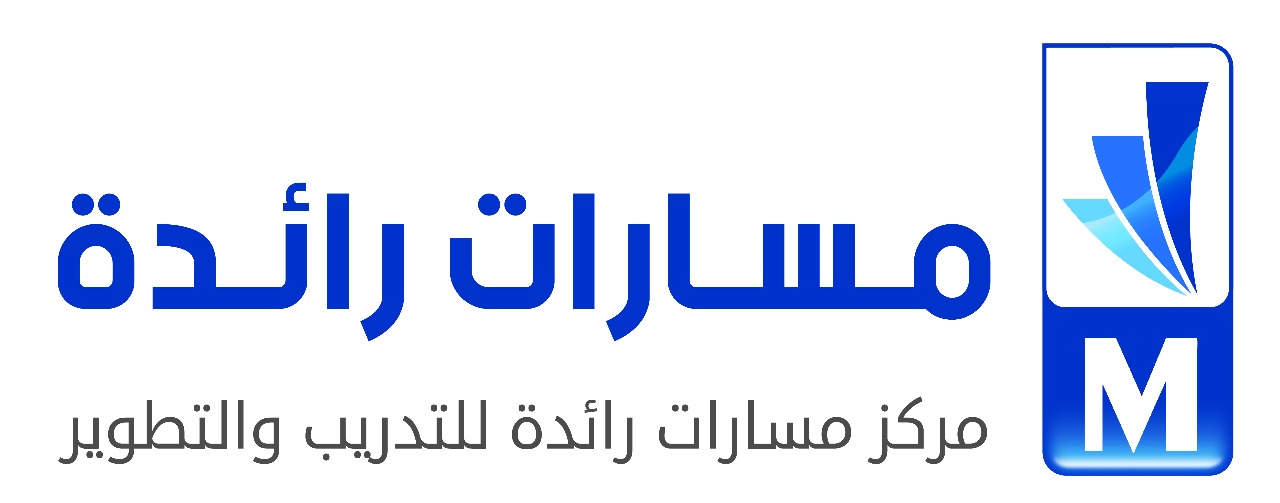 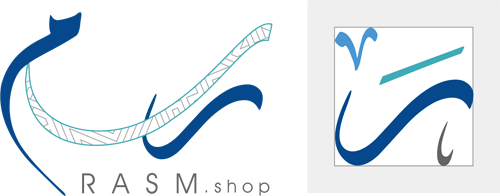 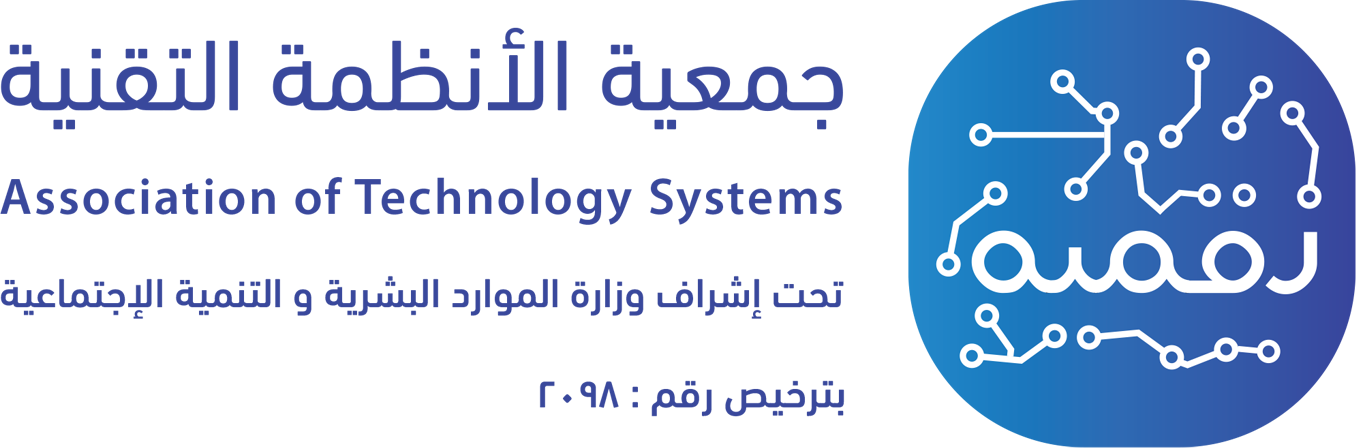 في حال وجود مشكلة في الرابط التوجهلموقع المبادرة أو القناة على التلجرام
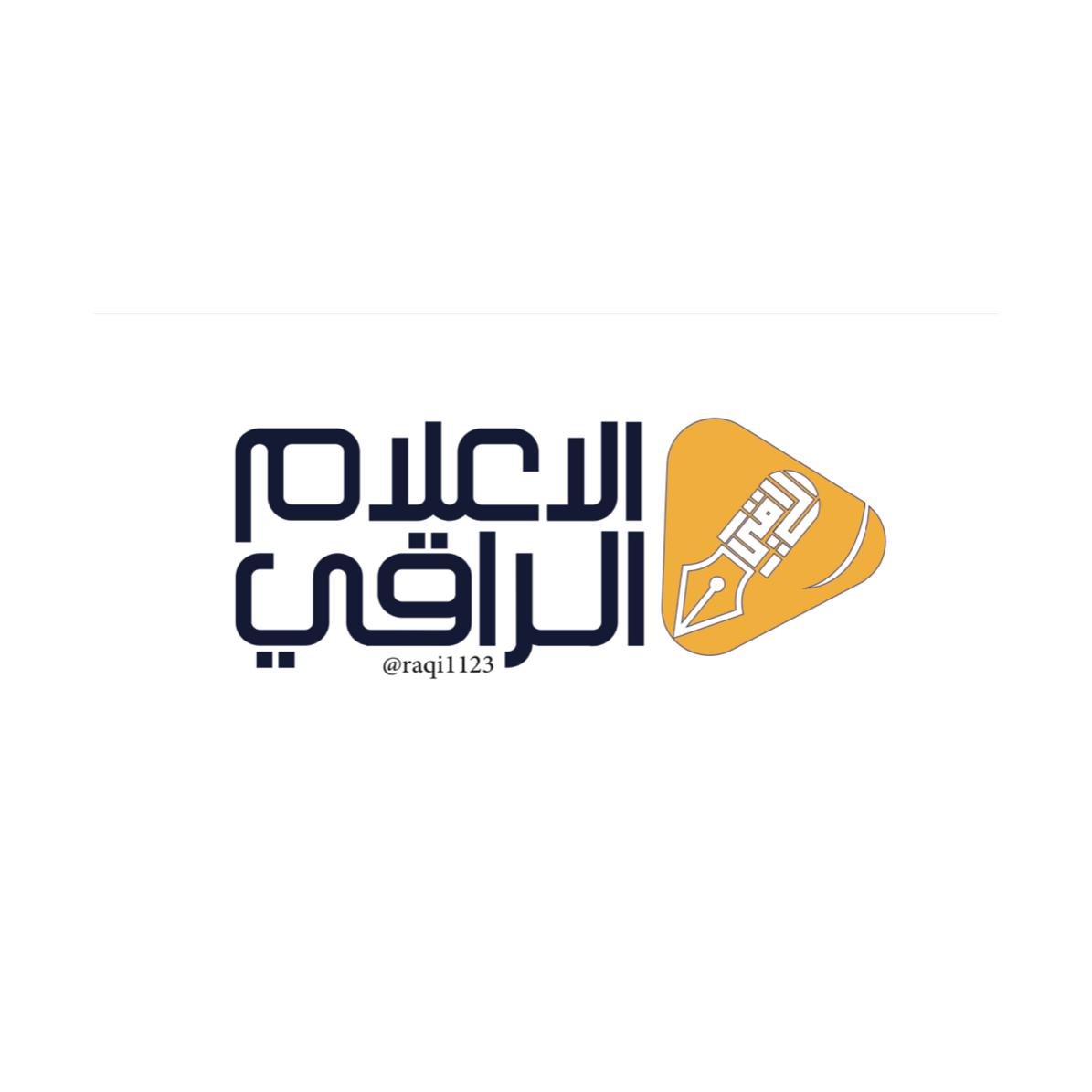 عنوان المحاضرة:
برنامجالمحاضرة الإلكترونية
"لقاء وارتقاء"
الموسم الثالث
 1445 هـ
الميتافيرس: الإبحار في العوالم الافتراضية
المحاضر:
الموعد:
الثلاثاء | 1445/11/06 هـ
د. لينا الفراني
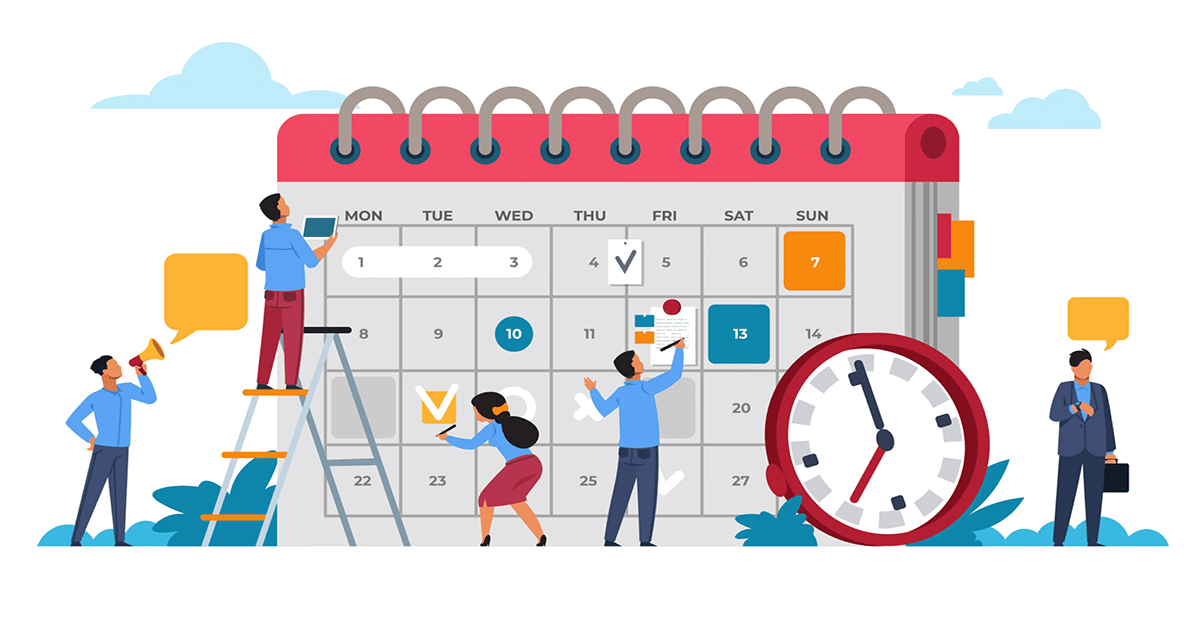 الزمن:
الساعة الخامسة مساءً
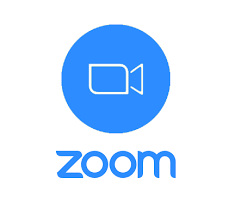 Meeting ID : 838 8684 5712
Passcode    : 2030
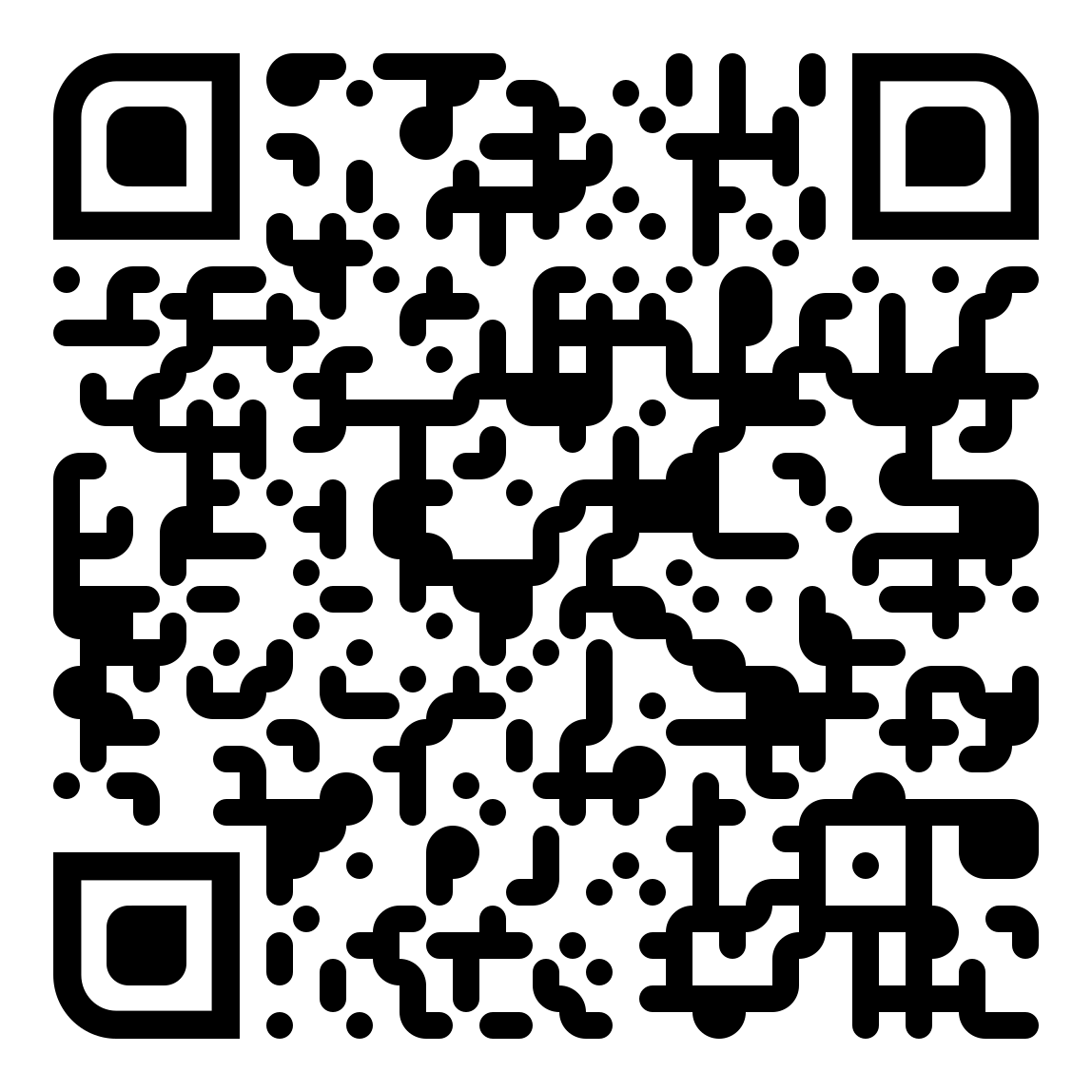 بيانات القاعة الافتراضية الموحدة لجميع المحاضرات
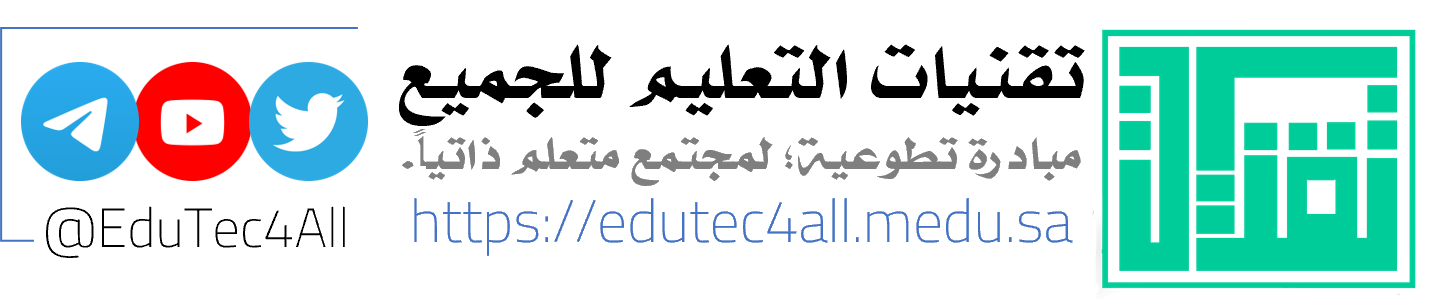 وبالتعاون مع
يأتيكم البرنامج برعاية
https://edutec4all.medu.sa
https://t.me/EduTec4All
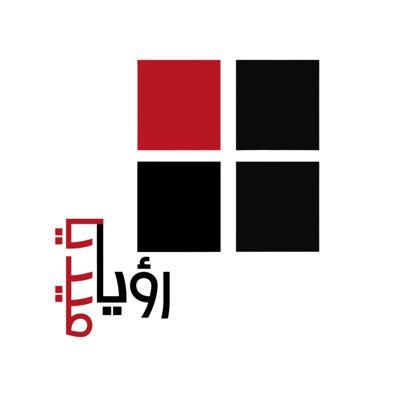 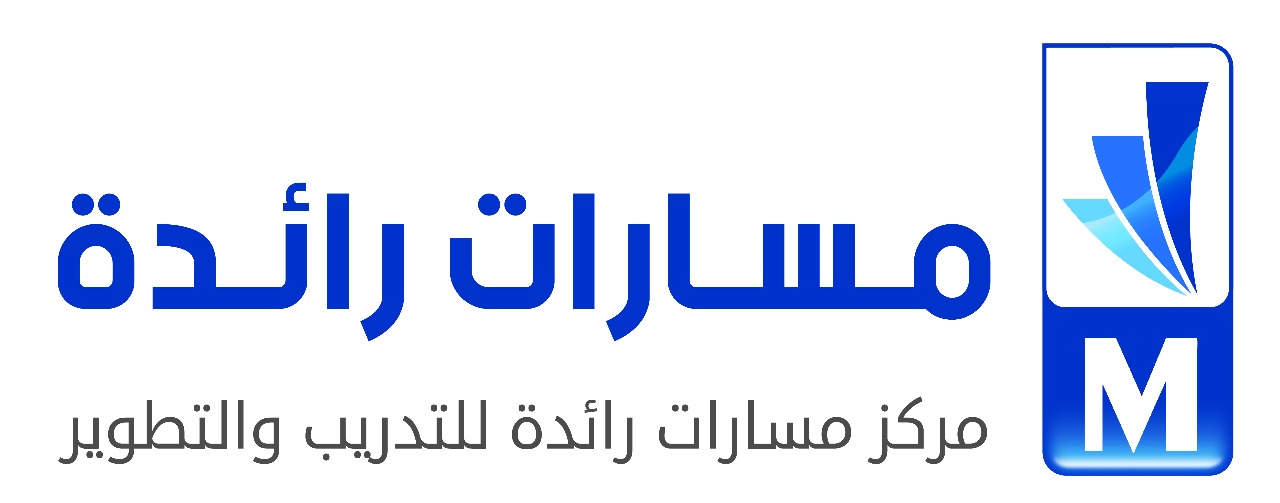 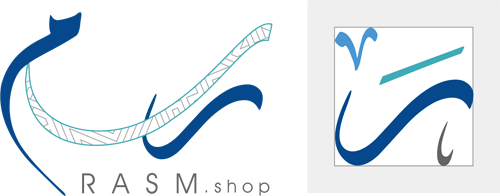 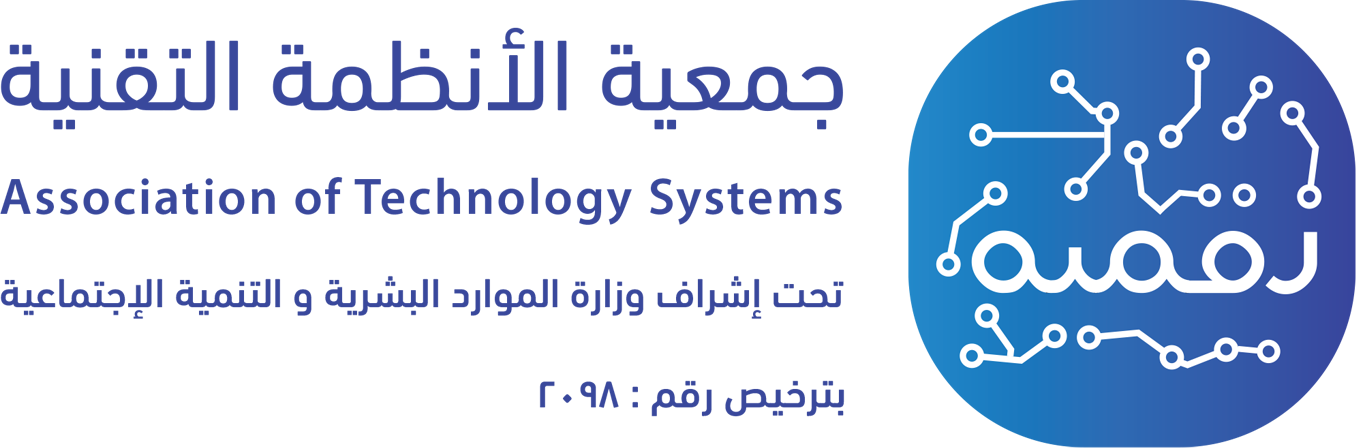 في حال وجود مشكلة في الرابط التوجهلموقع المبادرة أو القناة على التلجرام
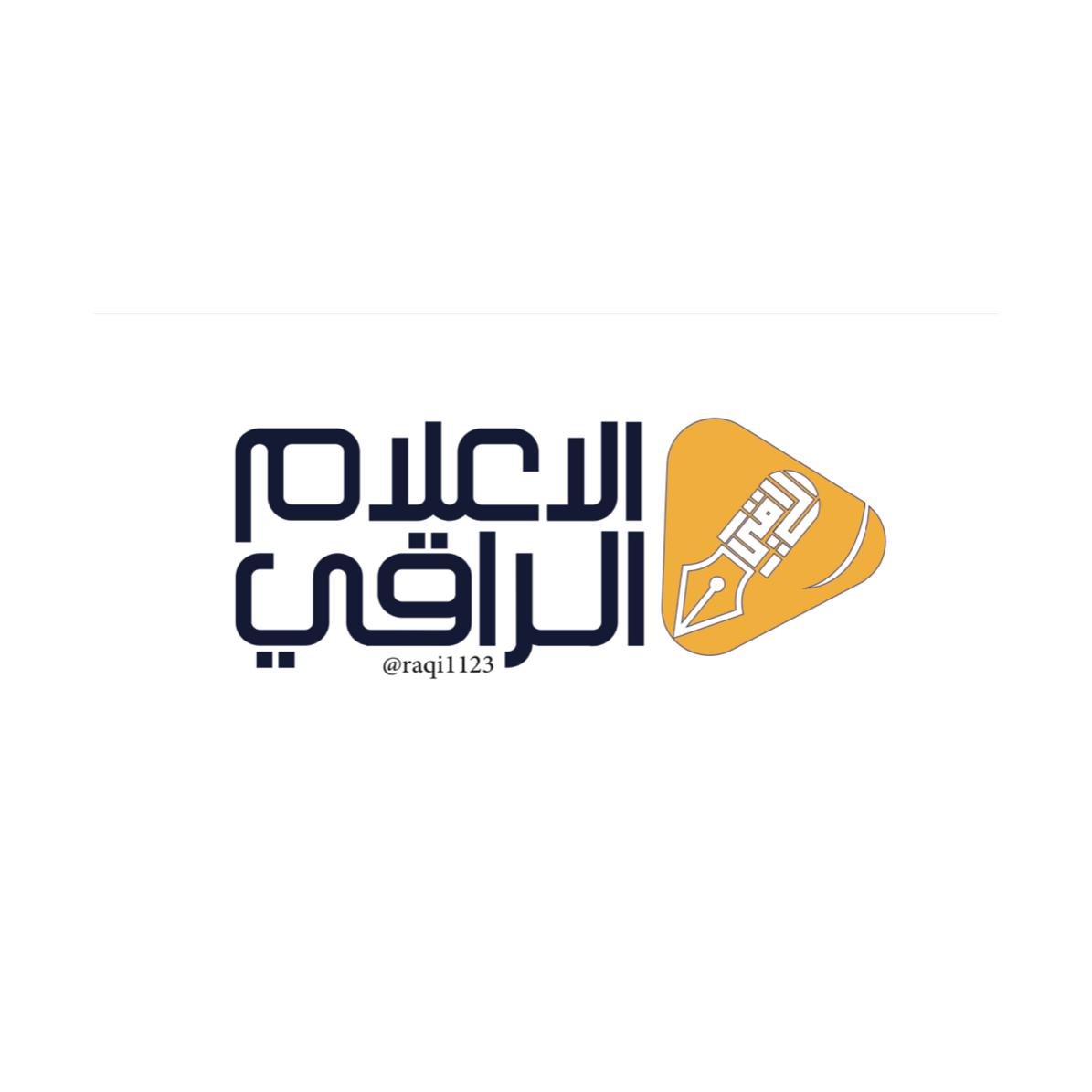 عنوان المحاضرة:
برنامجالمحاضرة الإلكترونية
"لقاء وارتقاء"
الموسم الثالث
 1445 هـ
برنامج خبير مايكروسوفتللتعلم الإبداعي
المحاضر:
الموعد:
أ. أميمة الأحمدي
الاثنين | 1445/11/12 هـ
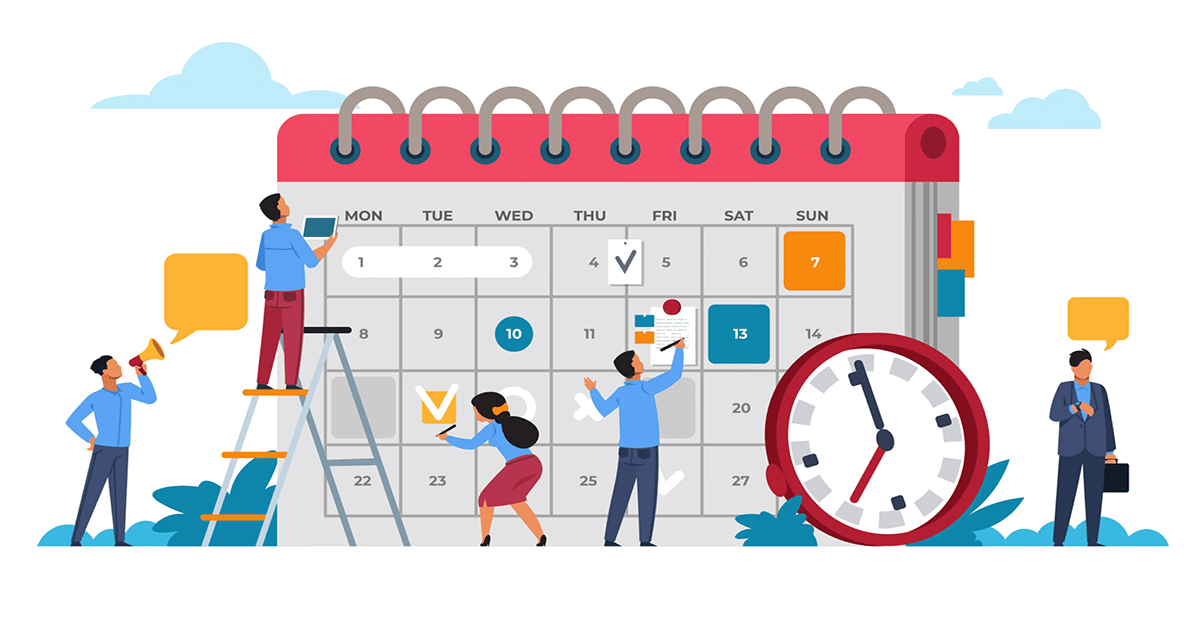 الزمن:
الساعة التاسعة مساءً
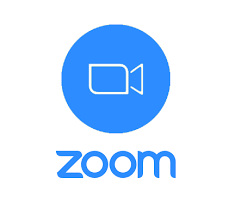 Meeting ID : 838 8684 5712
Passcode    : 2030
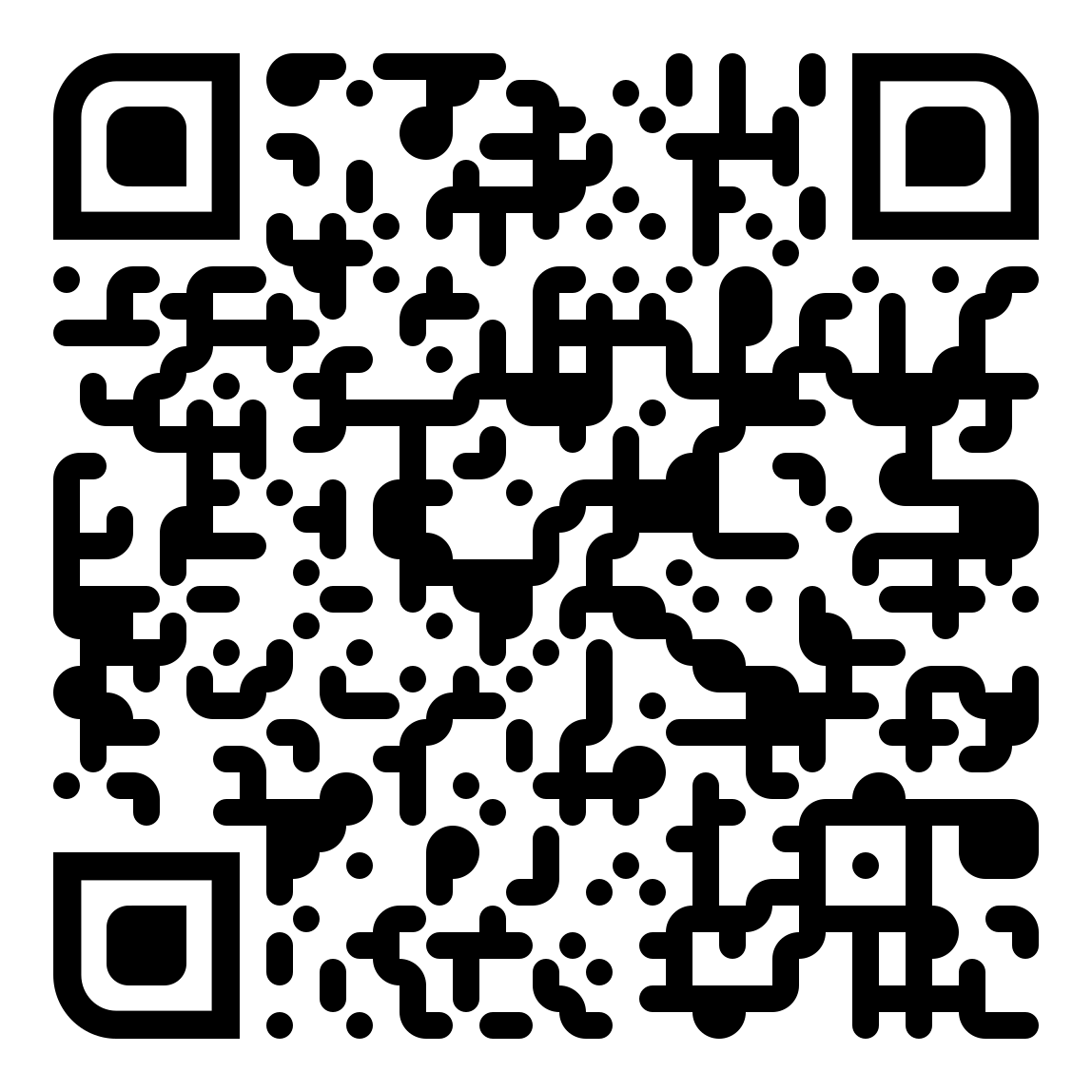 بيانات القاعة الافتراضية الموحدة لجميع المحاضرات
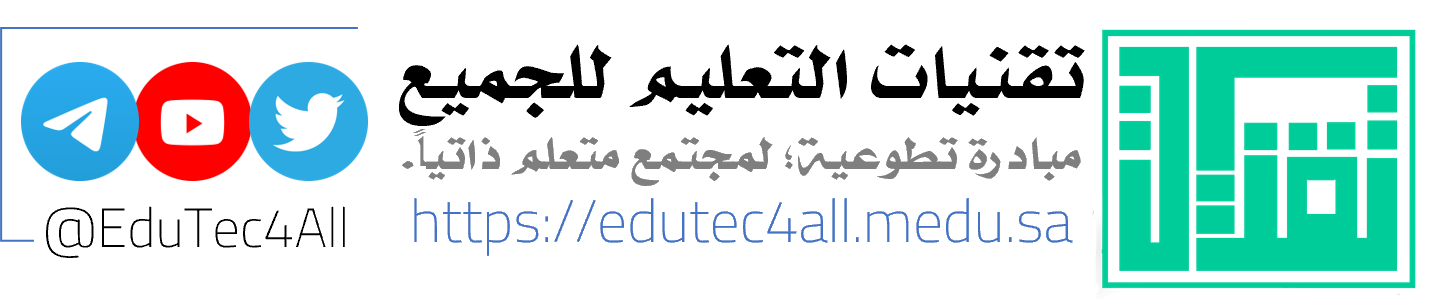 وبالتعاون مع
يأتيكم البرنامج برعاية
https://edutec4all.medu.sa
https://t.me/EduTec4All
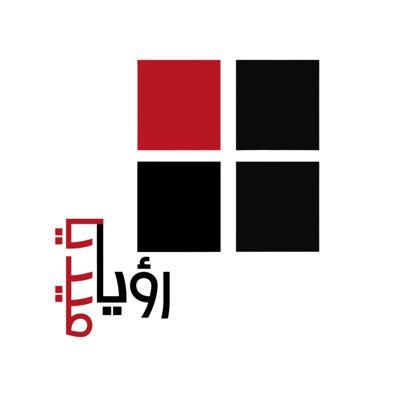 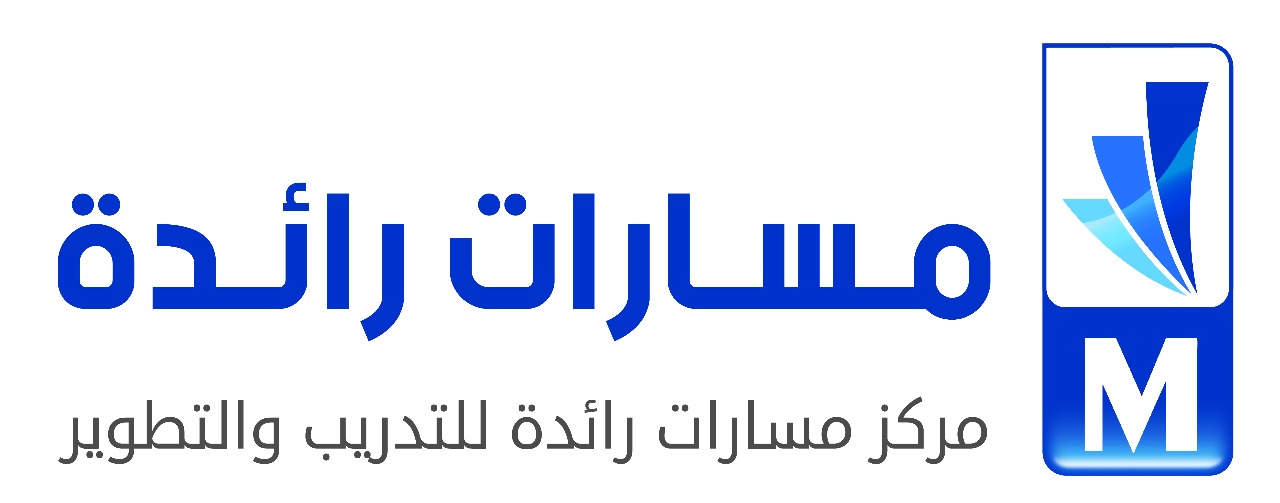 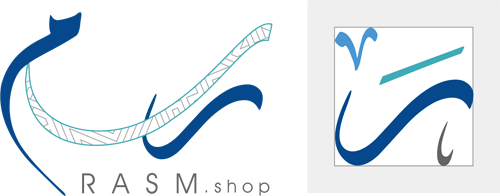 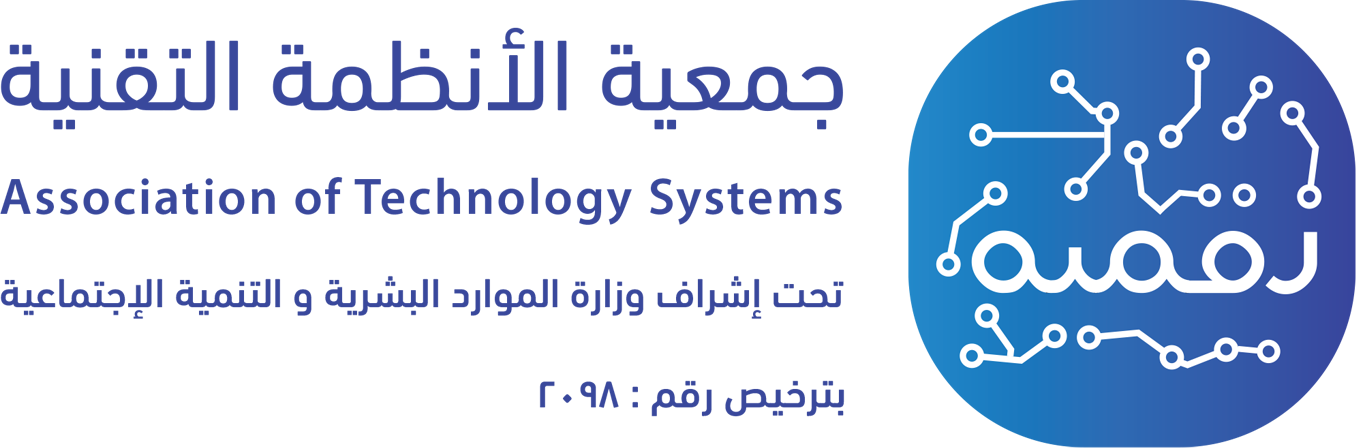 في حال وجود مشكلة في الرابط التوجهلموقع المبادرة أو القناة على التلجرام
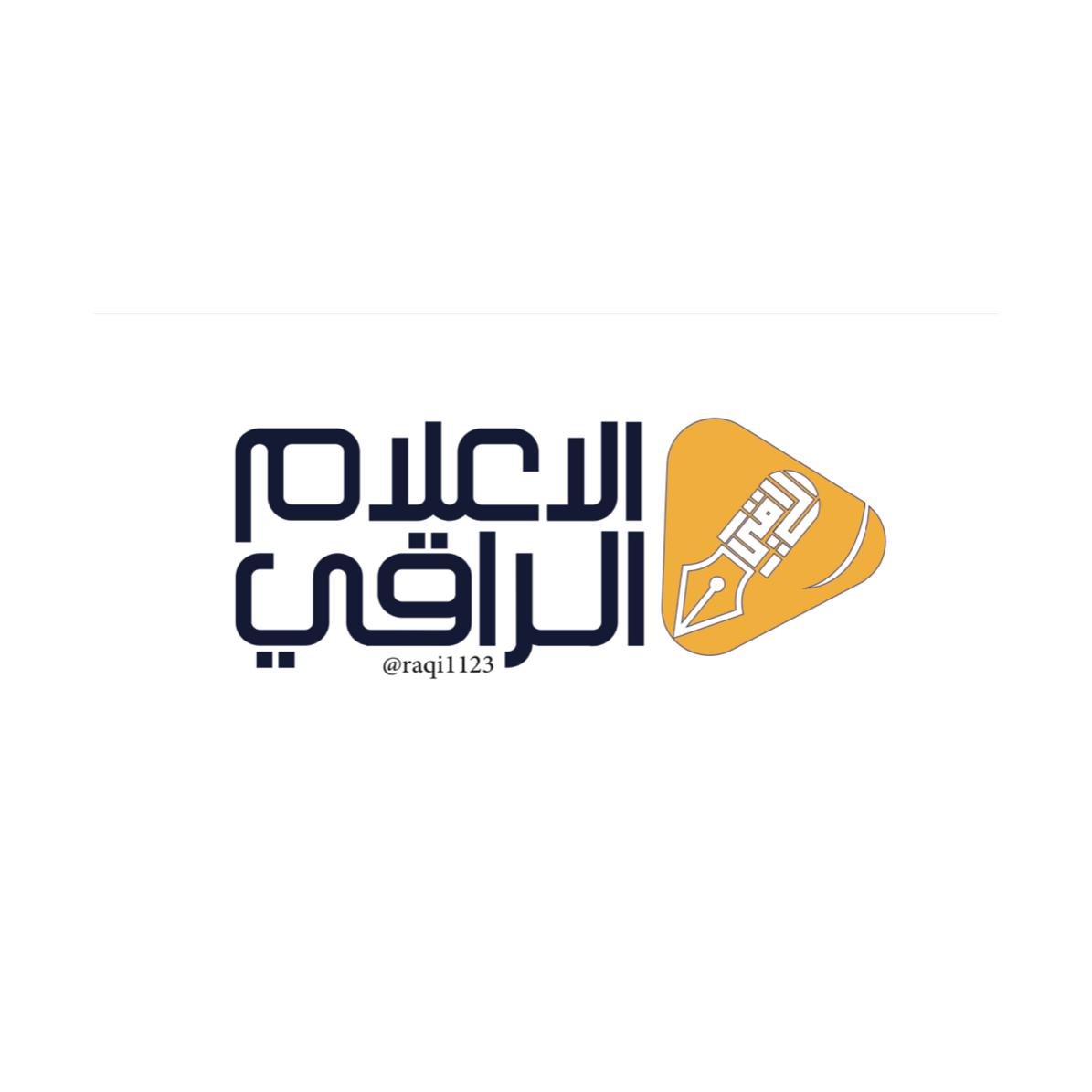 عنوان المحاضرة:
برنامجالمحاضرة الإلكترونية
"لقاء وارتقاء"
الموسم الثالث
 1445 هـ
لمحات حول نظريات التعلم
المحاضر:
الموعد:
د. علي طرابيشي
الثلاثاء | 1445/11/13 هـ
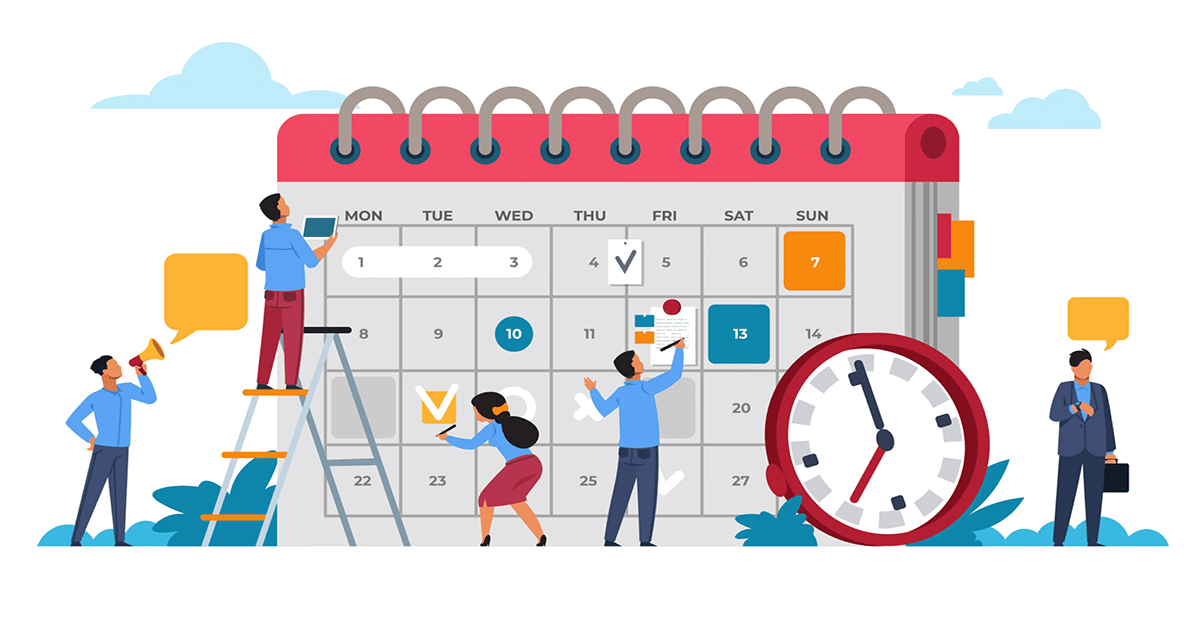 الزمن:
الساعة التاسعة مساءً
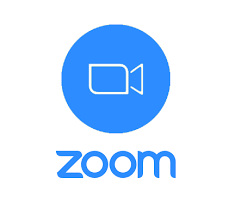 Meeting ID : 838 8684 5712
Passcode    : 2030
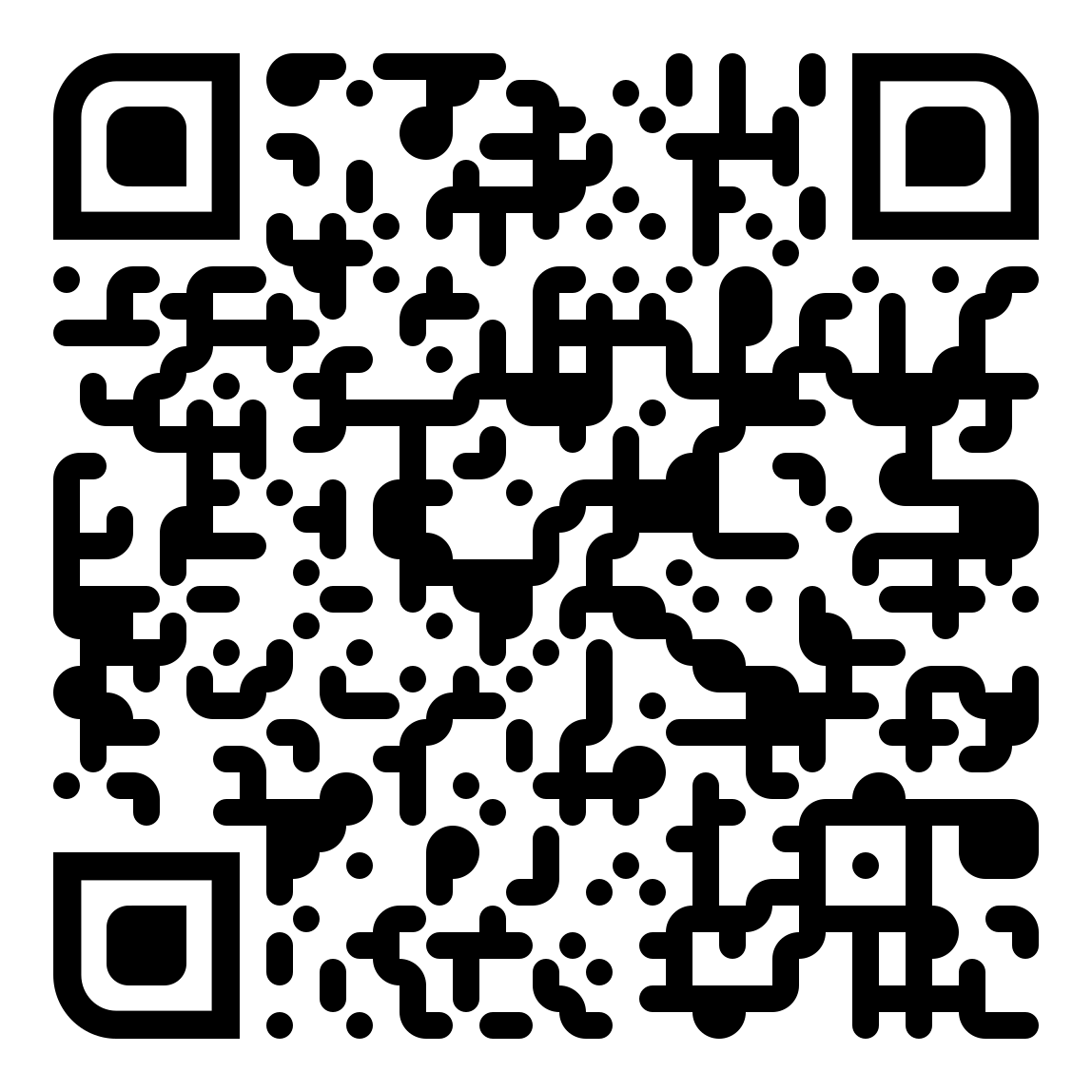 بيانات القاعة الافتراضية الموحدة لجميع المحاضرات
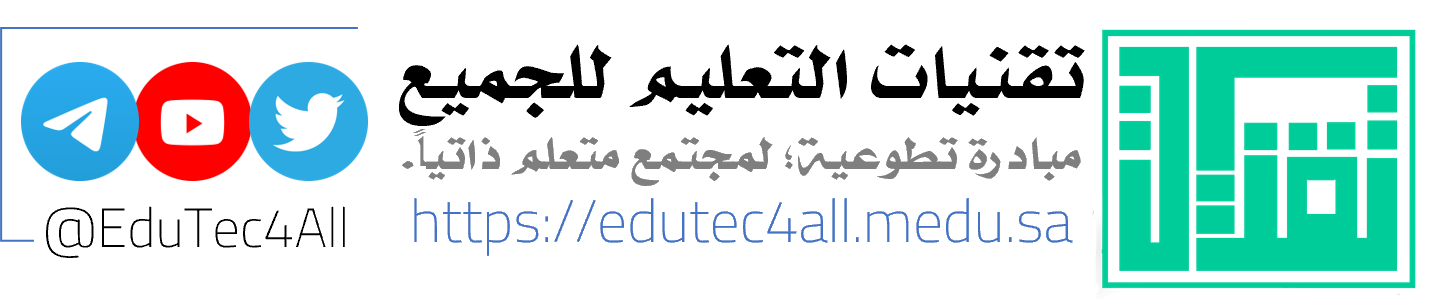 وبالتعاون مع
يأتيكم البرنامج برعاية
https://edutec4all.medu.sa
https://t.me/EduTec4All
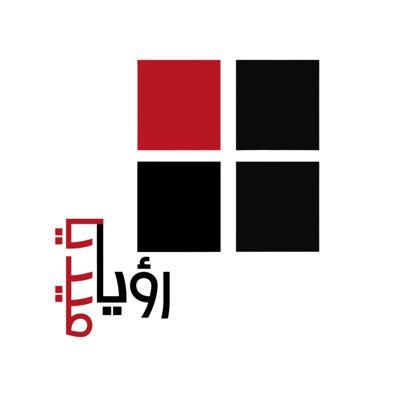 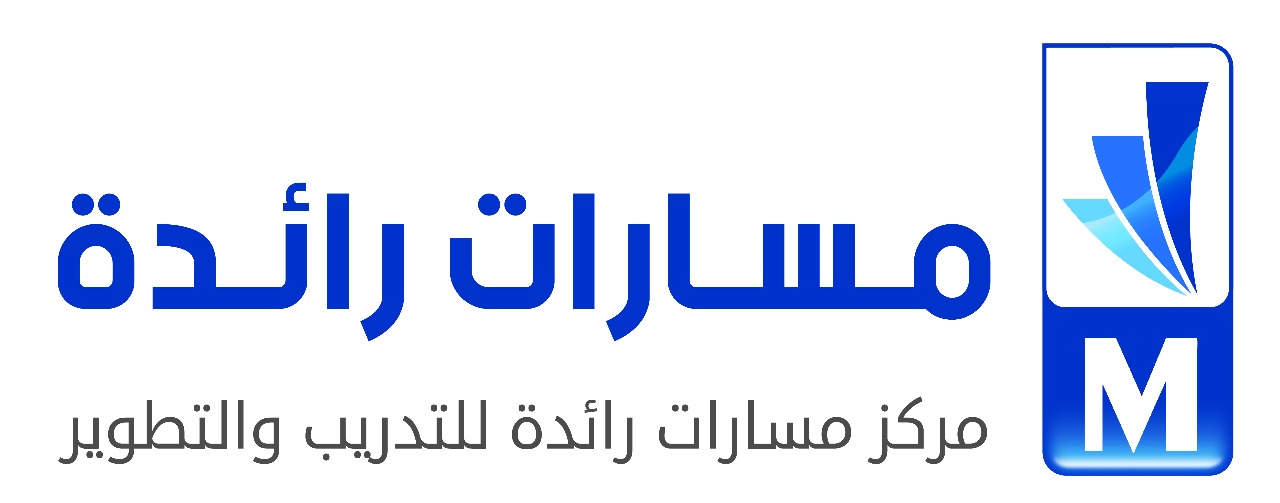 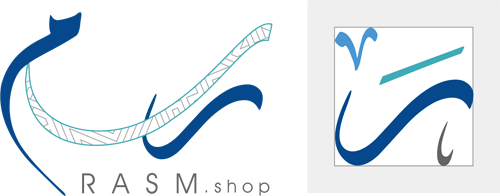 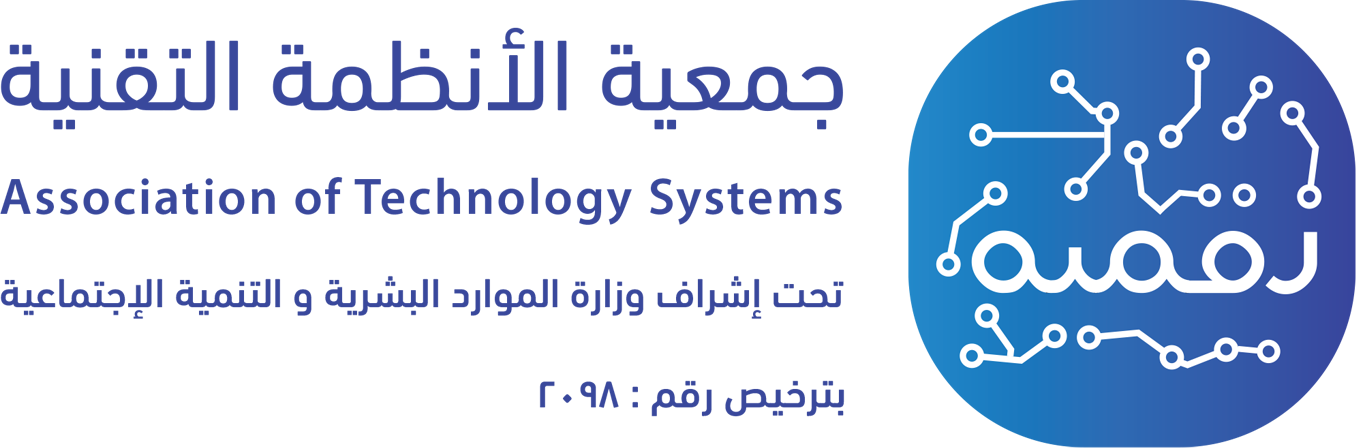 في حال وجود مشكلة في الرابط التوجهلموقع المبادرة أو القناة على التلجرام
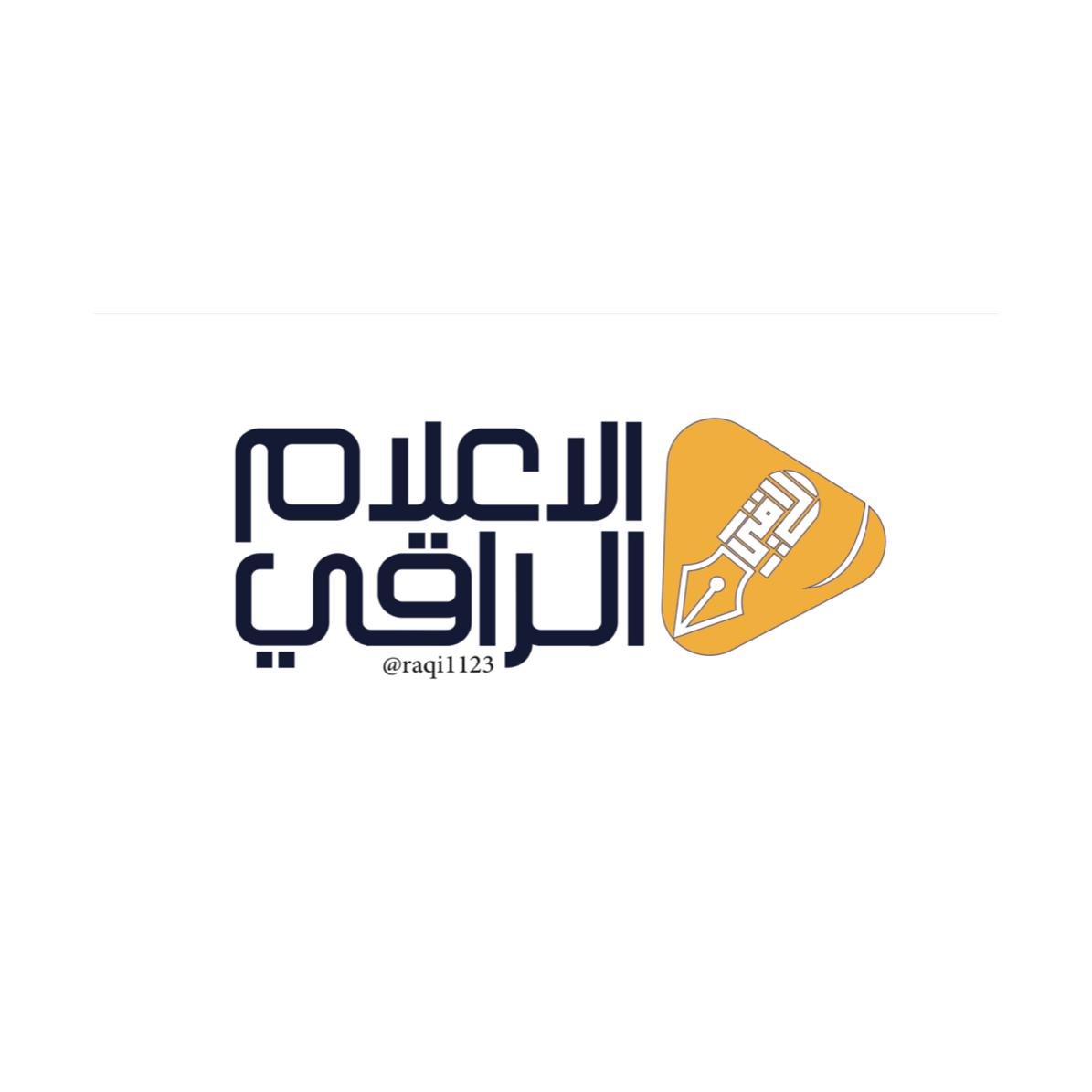 عنوان المحاضرة:
برنامجالمحاضرة الإلكترونية
"لقاء وارتقاء"
الموسم الثالث
 1445 هـ
مستقبل التعليم فيالثورة الصناعية الرابعة
المحاضر:
الموعد:
د. ناريمان العوامي
الأربعاء | 1445/11/14 هـ
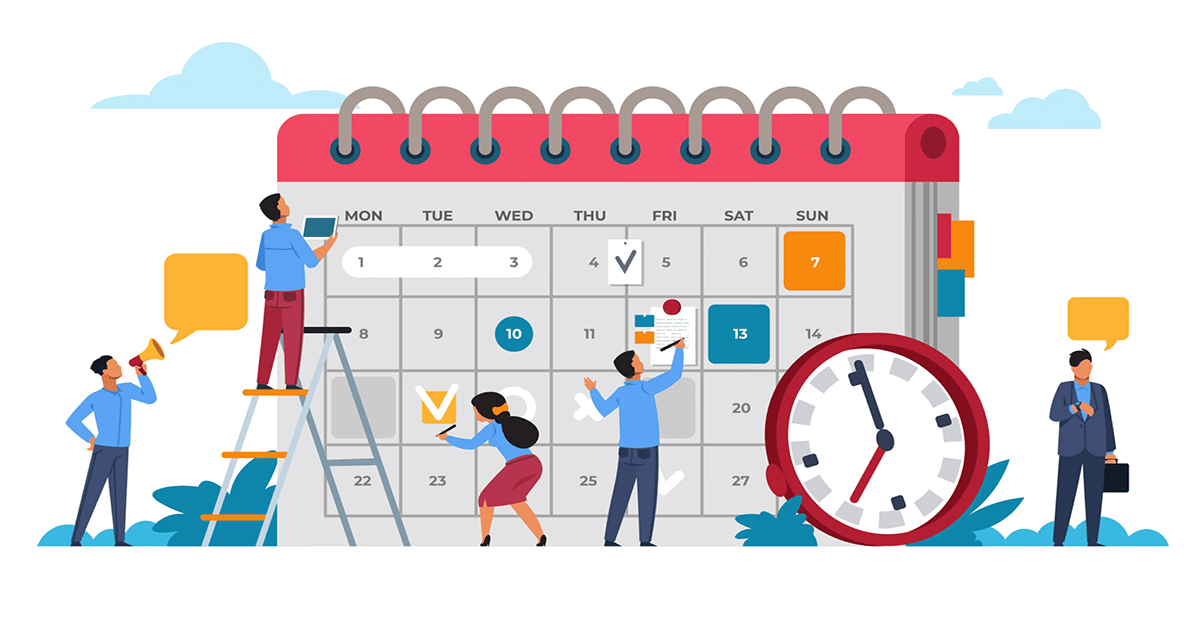 الزمن:
الساعة التاسعة مساءً
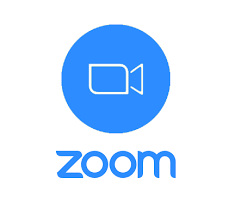 Meeting ID : 838 8684 5712
Passcode    : 2030
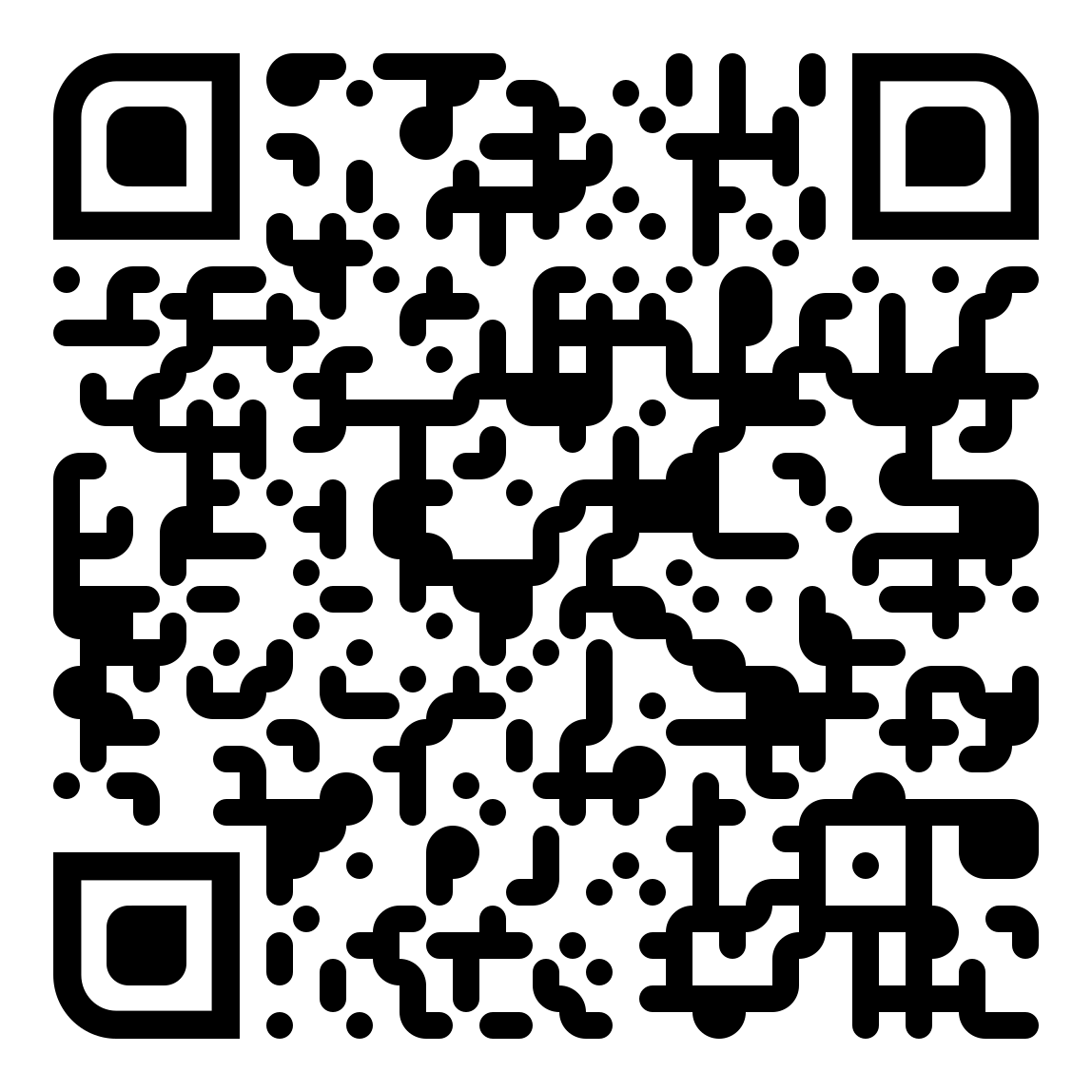 بيانات القاعة الافتراضية الموحدة لجميع المحاضرات
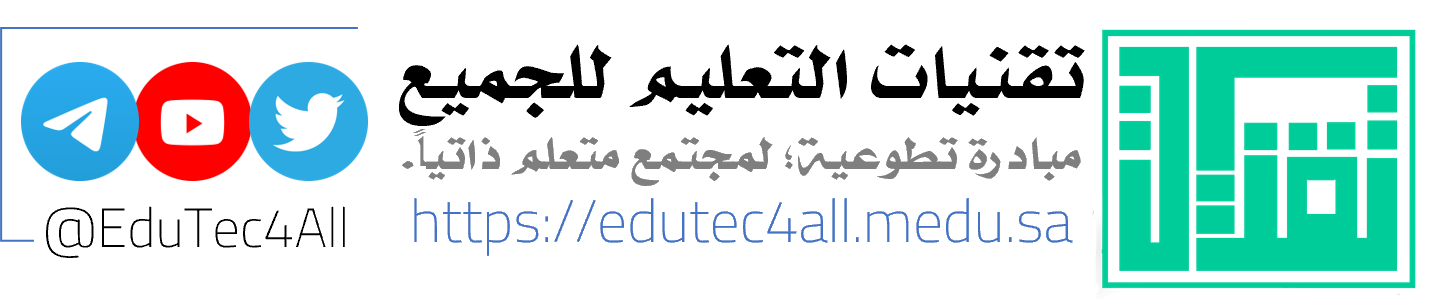 وبالتعاون مع
يأتيكم البرنامج برعاية
https://edutec4all.medu.sa
https://t.me/EduTec4All
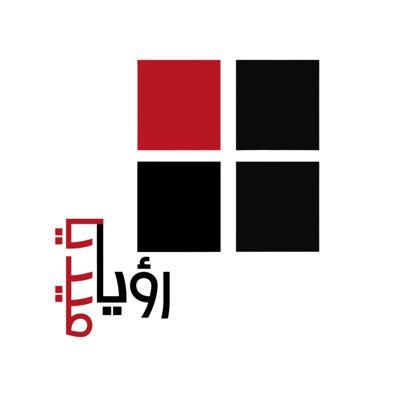 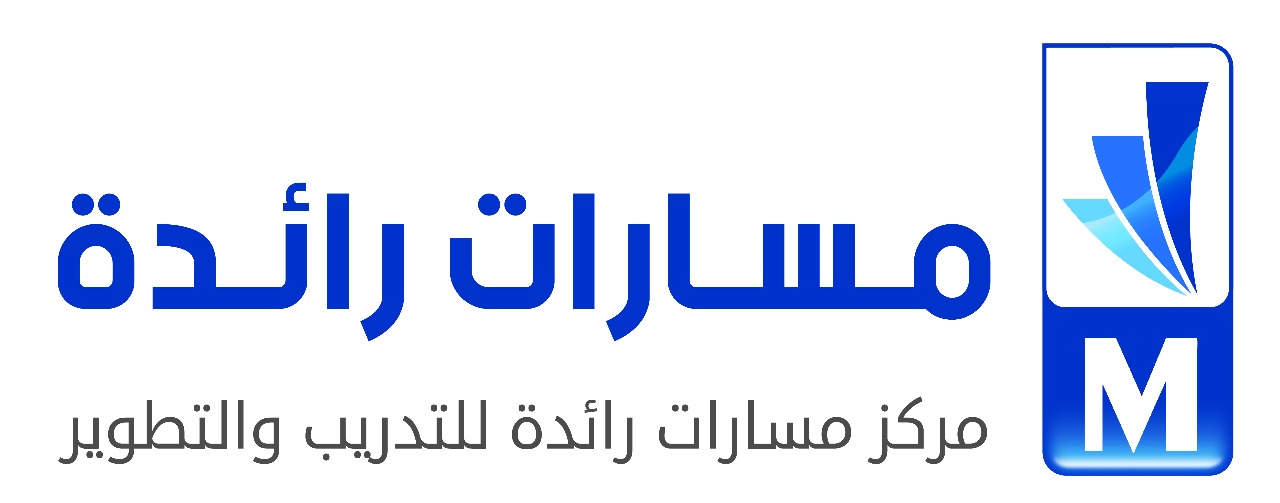 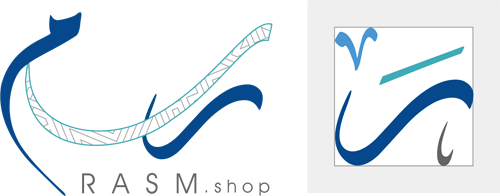 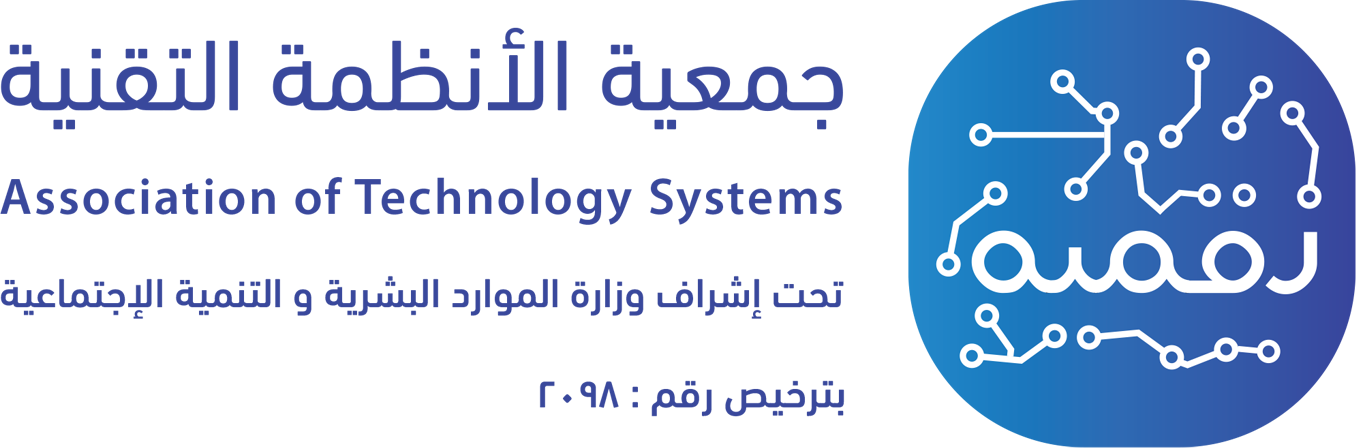 في حال وجود مشكلة في الرابط التوجهلموقع المبادرة أو القناة على التلجرام
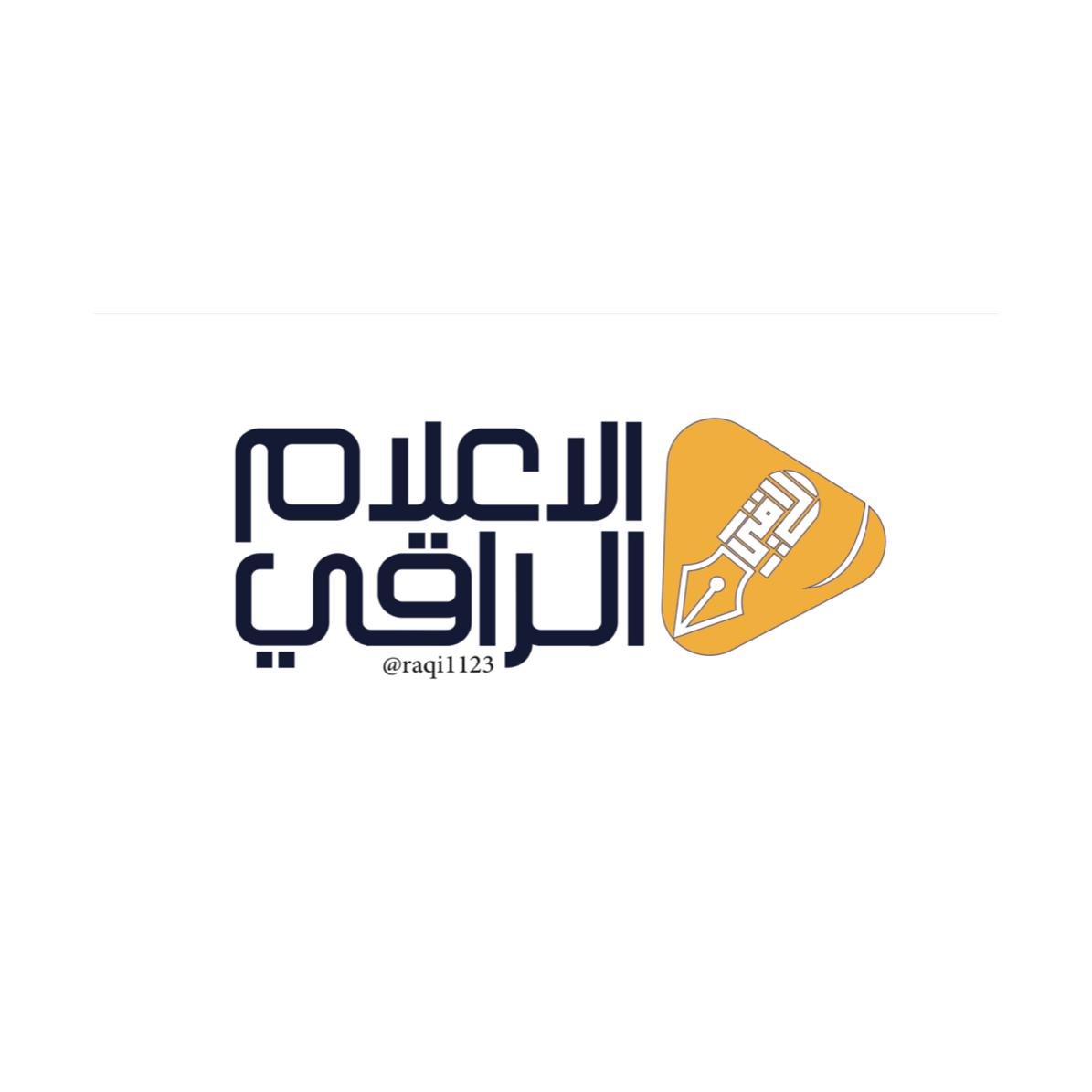 عنوان المحاضرة:
برنامجالمحاضرة الإلكترونية
"لقاء وارتقاء"
الموسم الثالث
 1445 هـ
تنمية المنهاج المعرفي القائم علىمهارات التفكير العليا، أنموذج تطبيقي
المحاضر:
الموعد:
أ.د. عاطف كنعان
الإثنين | 1445/11/19 هـ
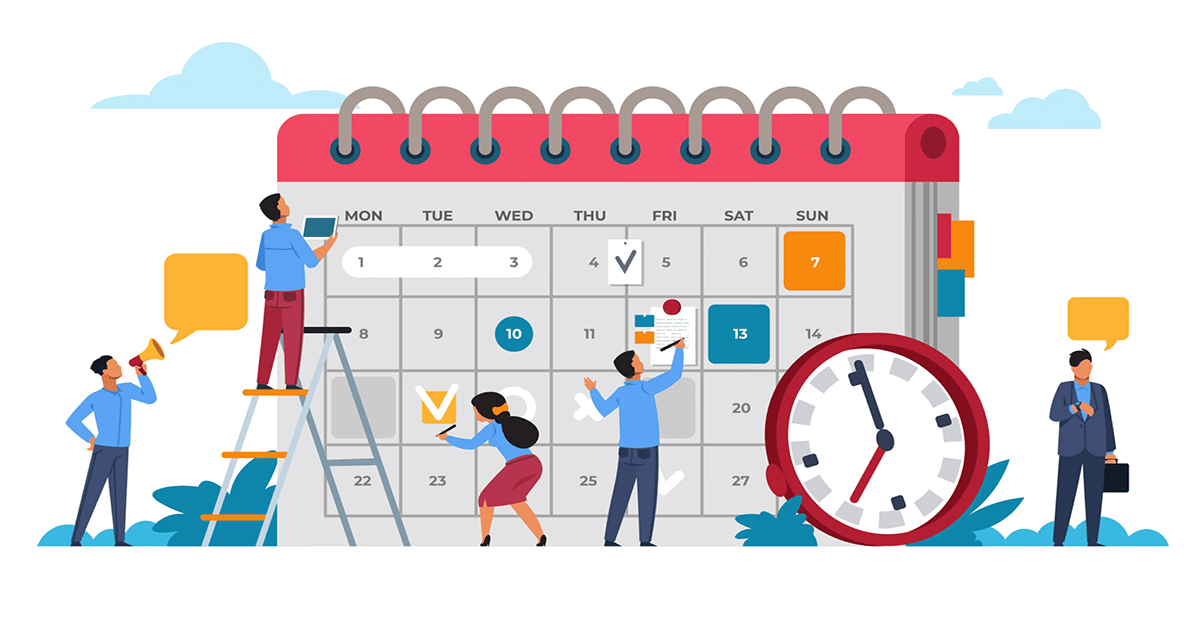 الزمن:
الساعة التاسعة مساءً
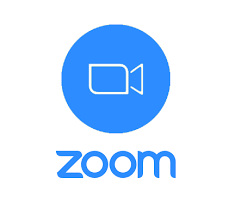 Meeting ID : 838 8684 5712
Passcode    : 2030
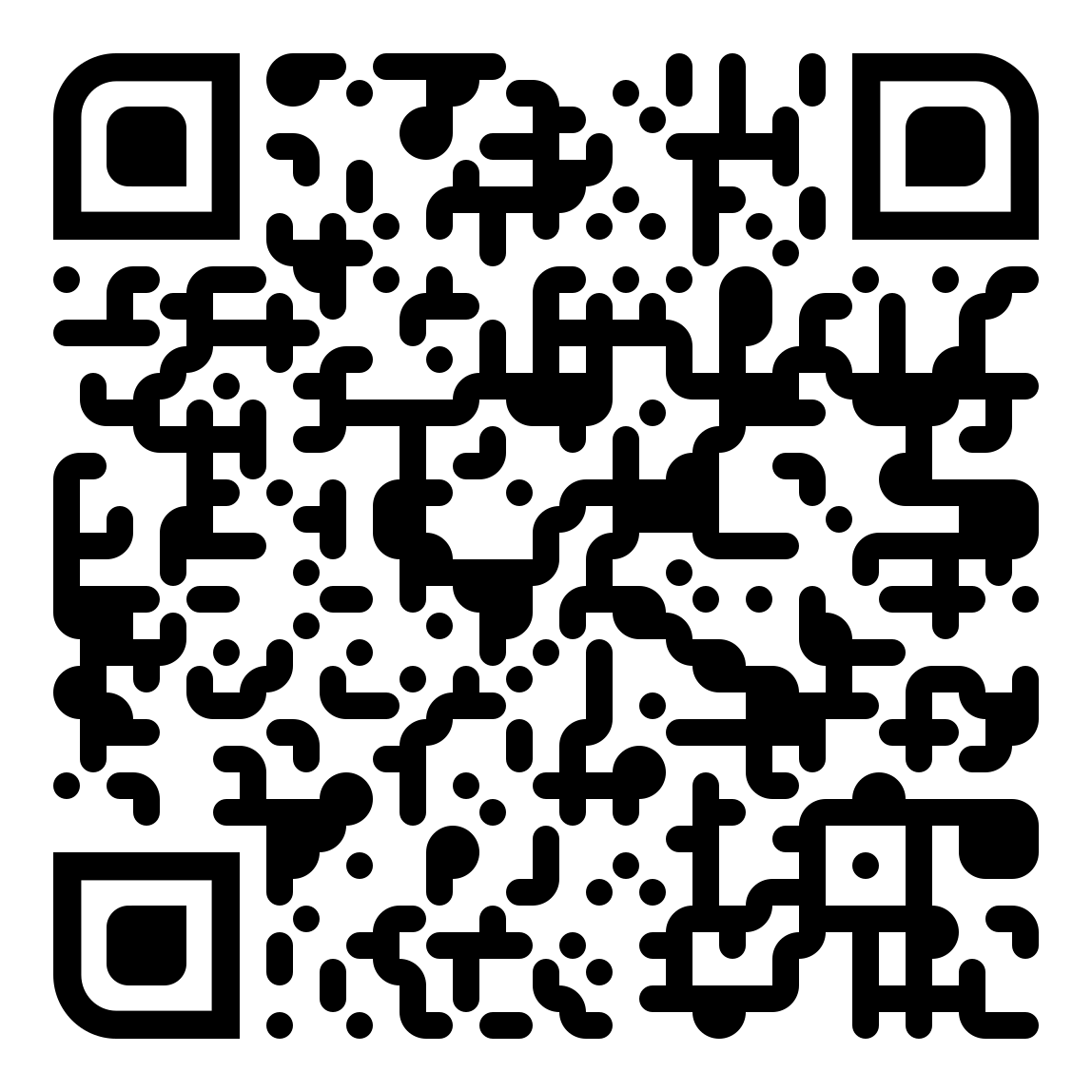 بيانات القاعة الافتراضية الموحدة لجميع المحاضرات
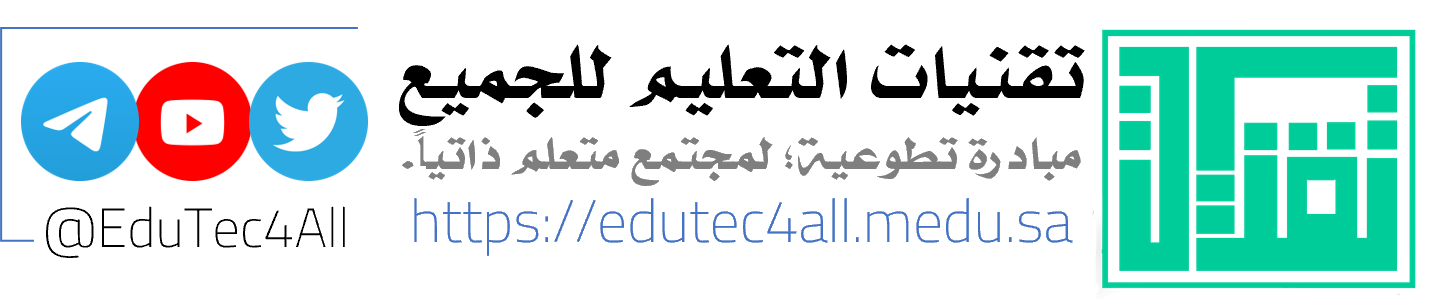 وبالتعاون مع
يأتيكم البرنامج برعاية
https://edutec4all.medu.sa
https://t.me/EduTec4All
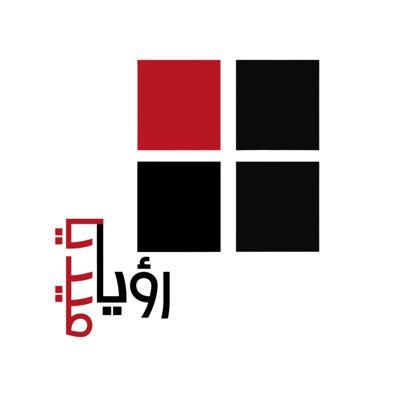 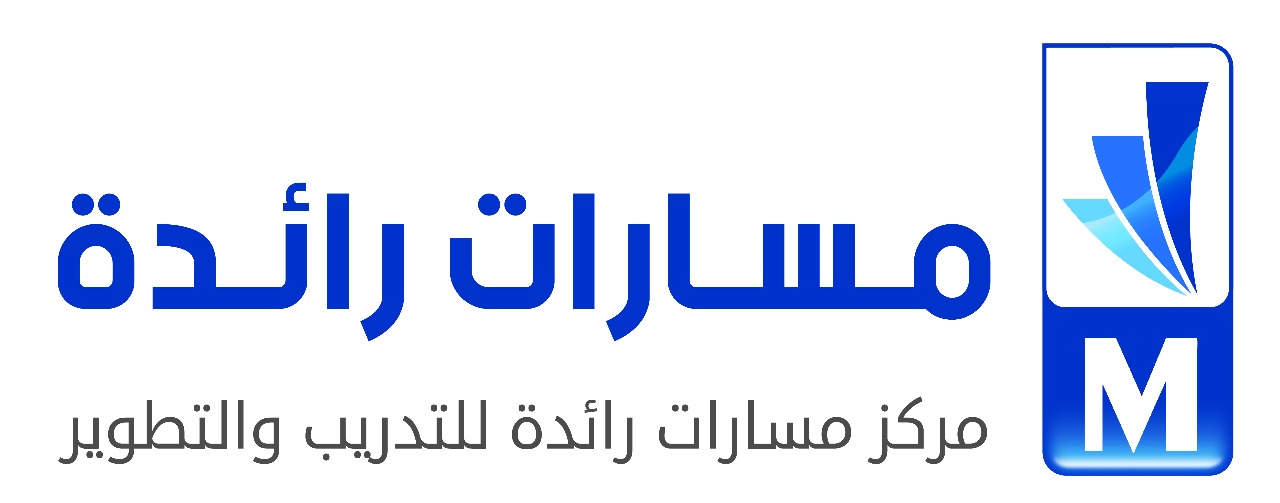 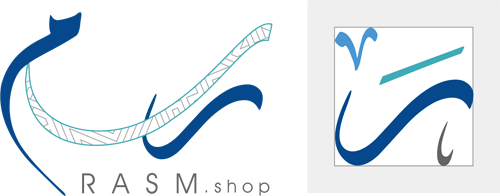 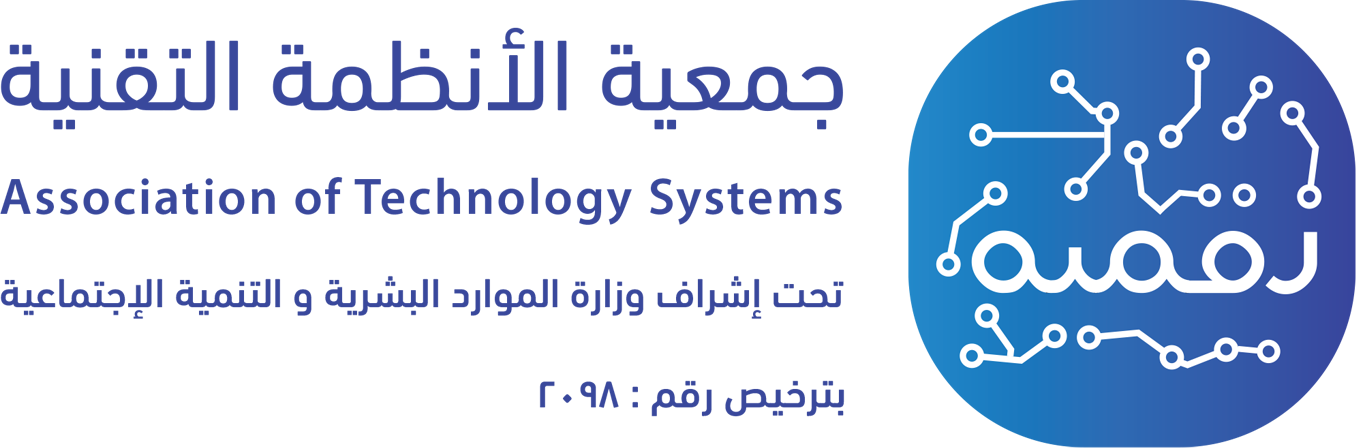 في حال وجود مشكلة في الرابط التوجهلموقع المبادرة أو القناة على التلجرام
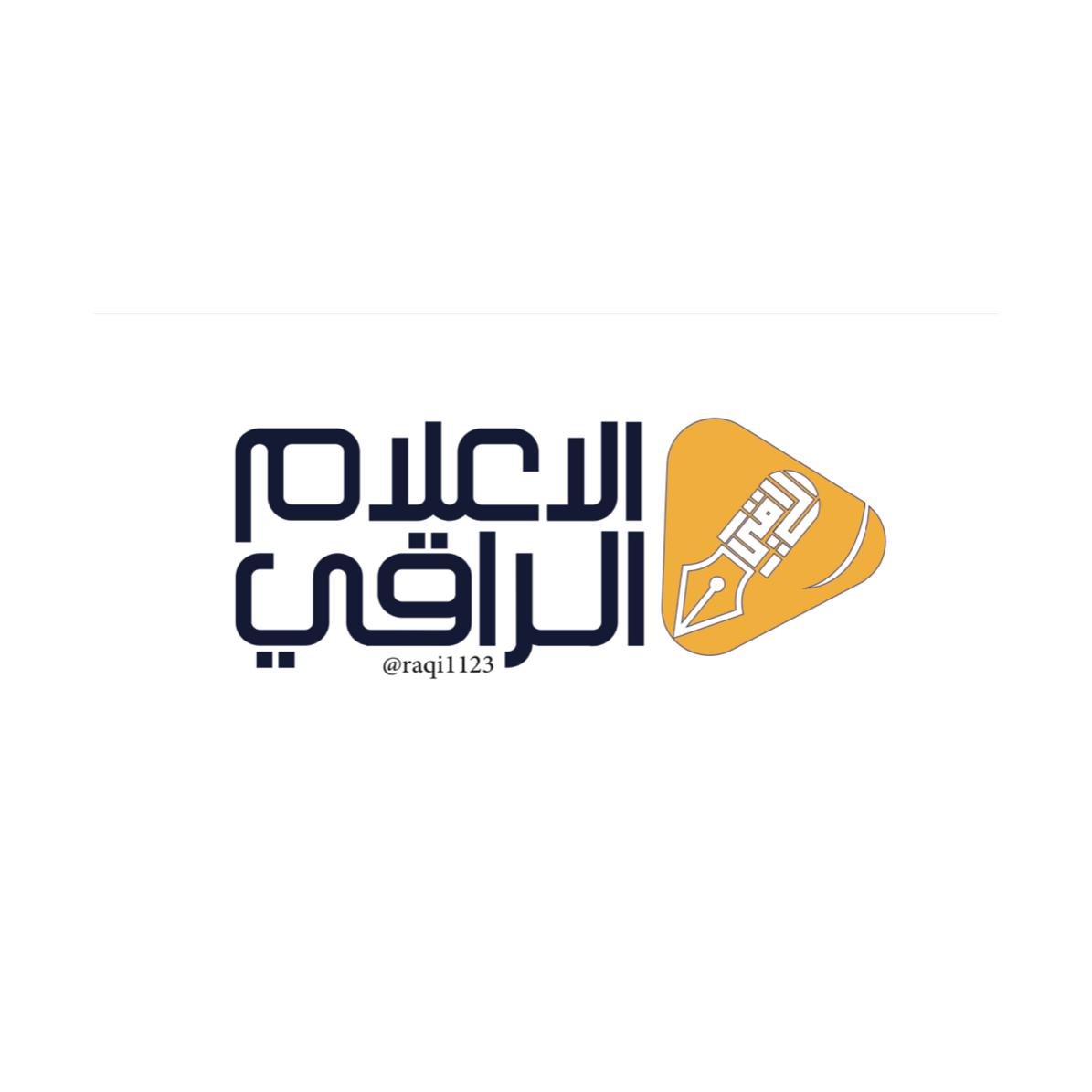 عنوان المحاضرة:
برنامجالمحاضرة الإلكترونية
"لقاء وارتقاء"
الموسم الثالث
 1445 هـ
تصميم القصص الرقمية التعليمية.
المحاضر:
الموعد:
أ. نورة السبيعي
الثلاثاء | 1445/11/20 هـ
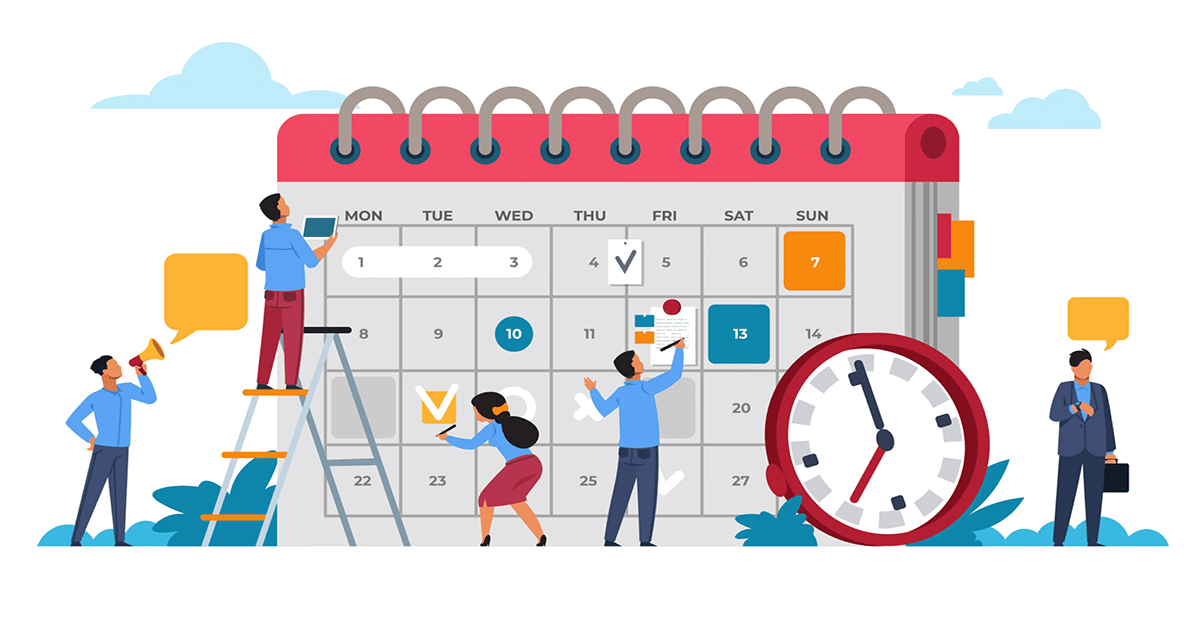 الزمن:
الساعة التاسعة مساءً
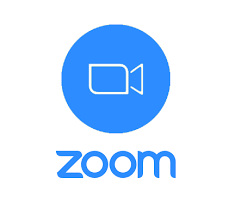 Meeting ID : 838 8684 5712
Passcode    : 2030
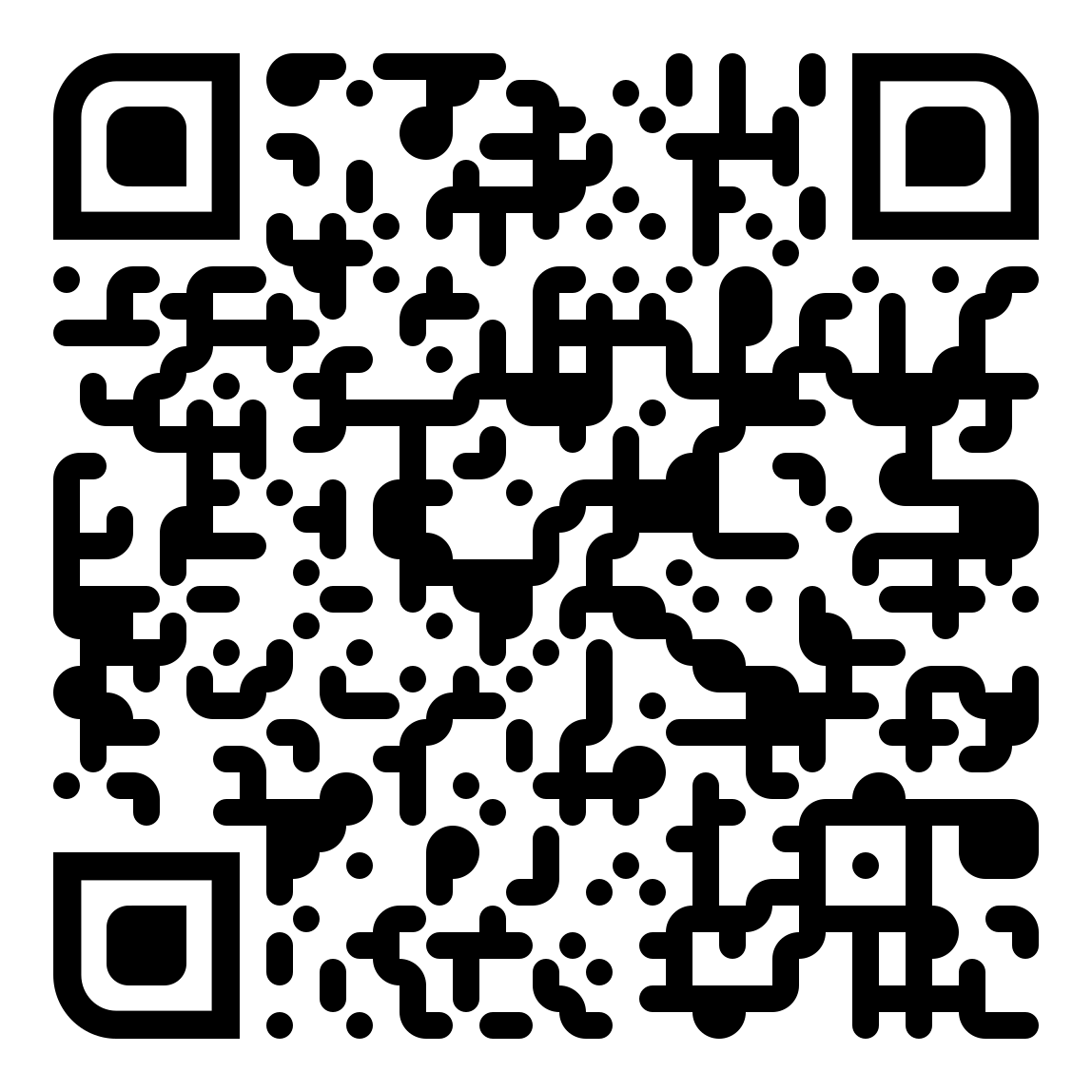 بيانات القاعة الافتراضية الموحدة لجميع المحاضرات
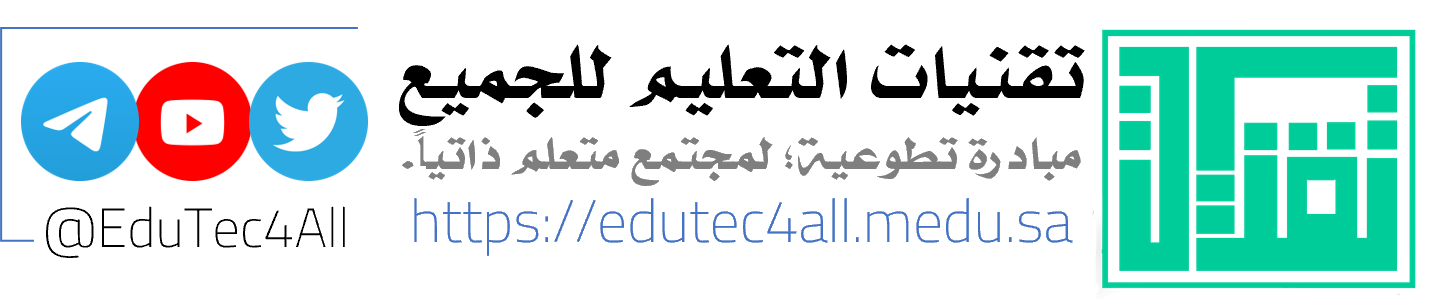 وبالتعاون مع
يأتيكم البرنامج برعاية
https://edutec4all.medu.sa
https://t.me/EduTec4All
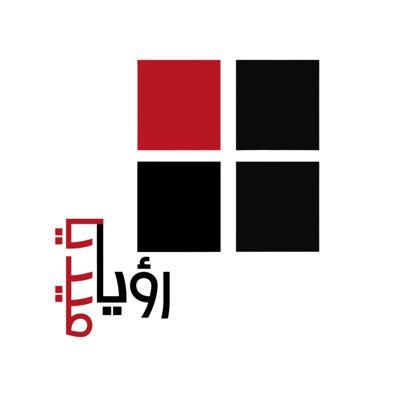 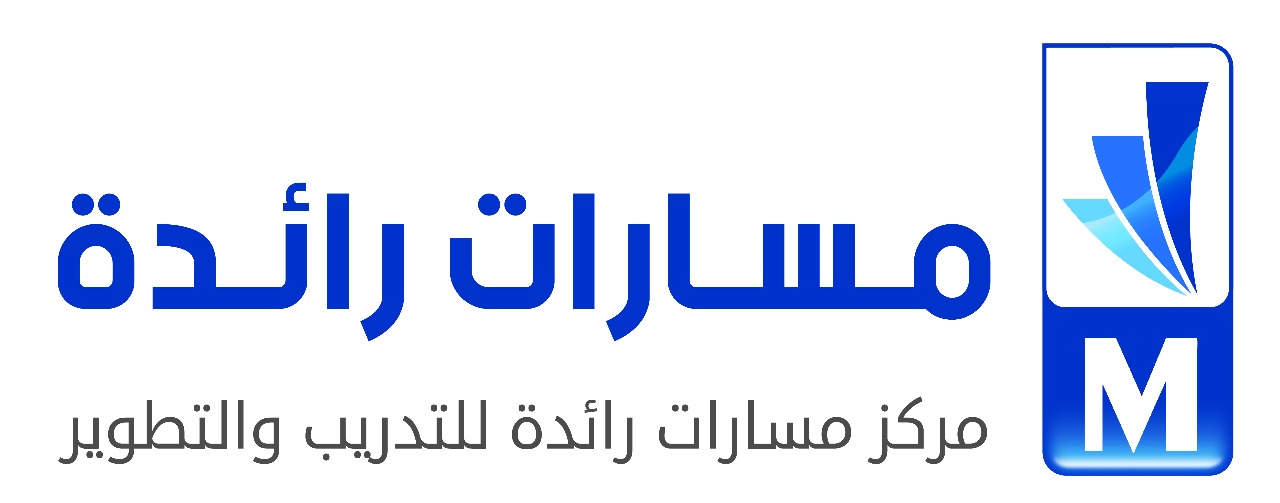 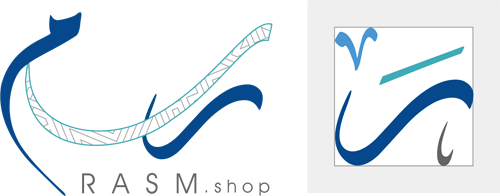 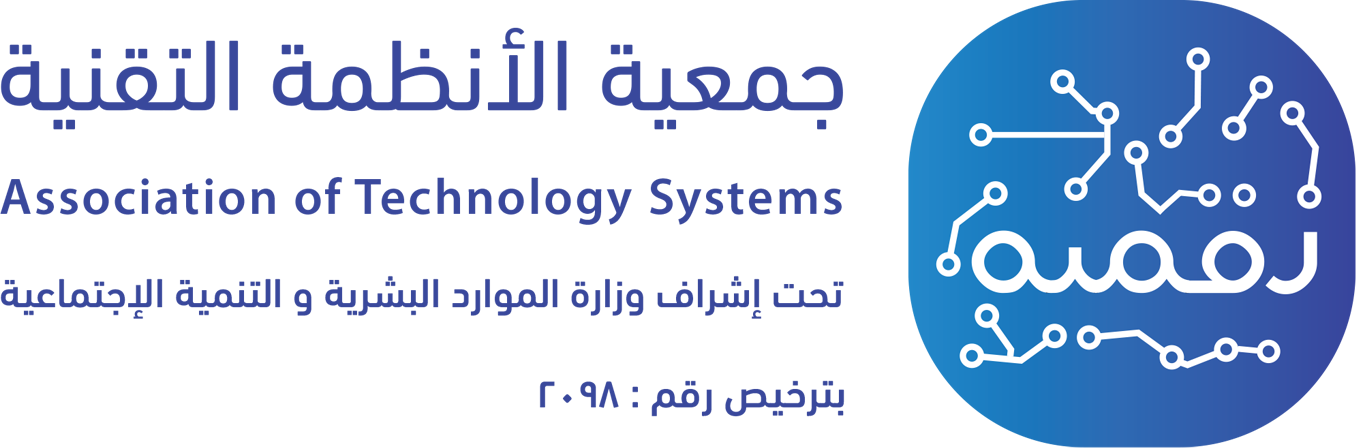 في حال وجود مشكلة في الرابط التوجهلموقع المبادرة أو القناة على التلجرام
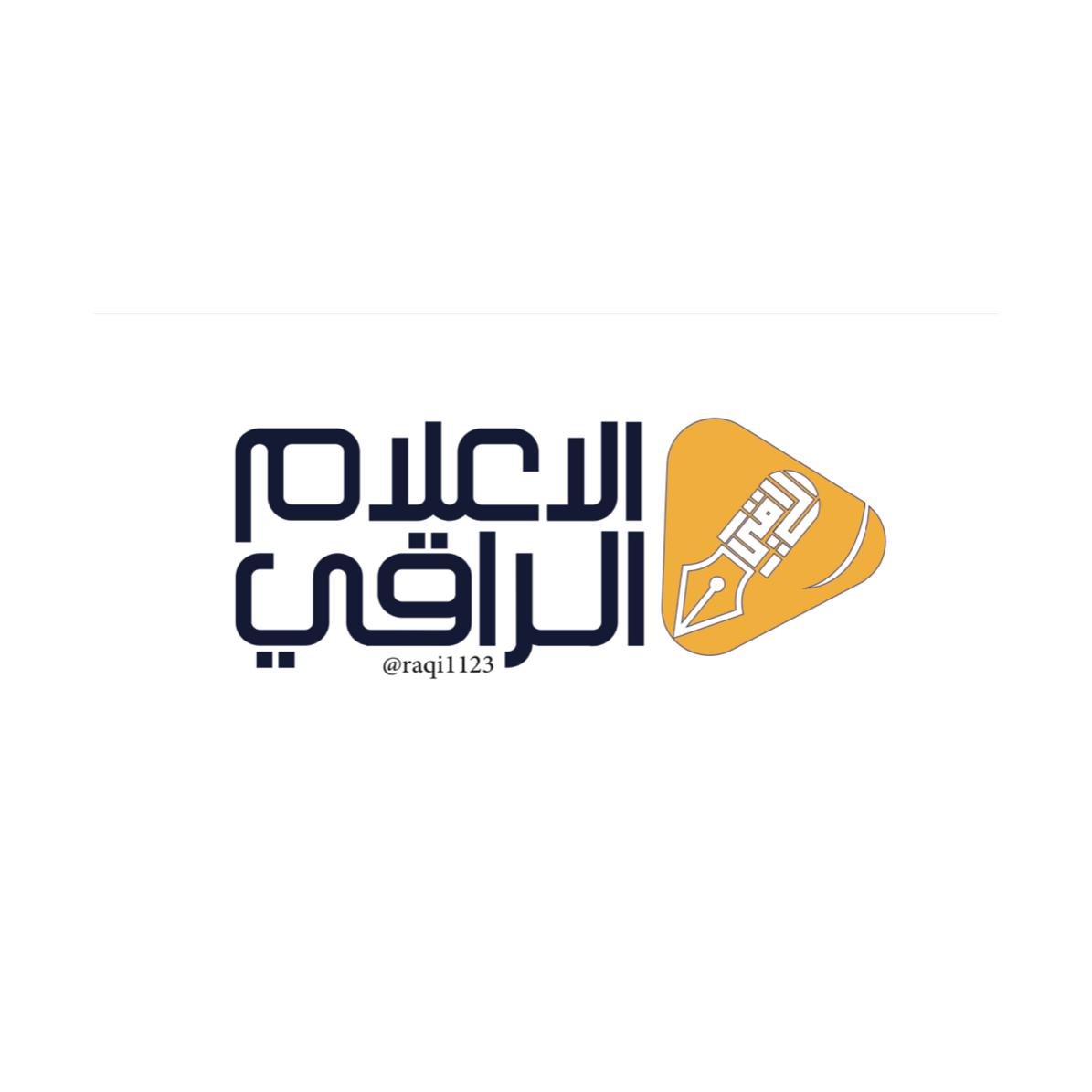 عنوان المحاضرة:
برنامجالمحاضرة الإلكترونية
"لقاء وارتقاء"
الموسم الثالث
 1445 هـ
استخدام تقنيات الذكاء الاصطناعي في تطوير مهارات البحث العلمي
المحاضر:
الموعد:
أ. نوال الرحيلي
الأربعاء | 1445/11/21 هـ
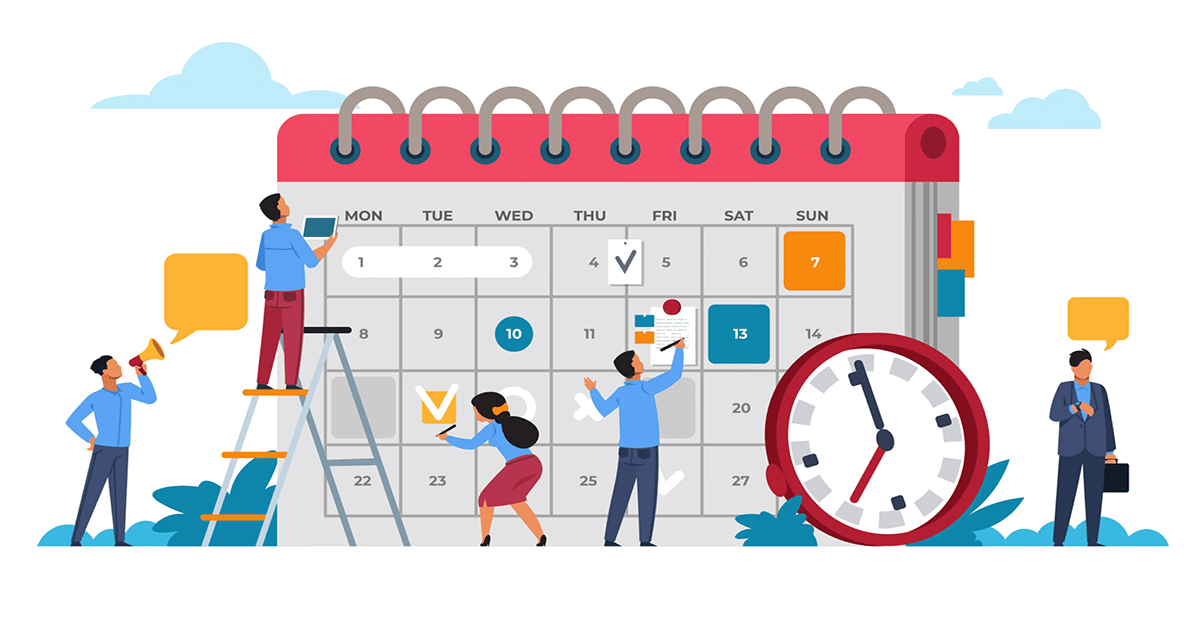 الزمن:
الساعة التاسعة مساءً
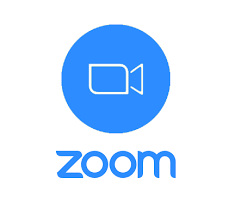 Meeting ID : 838 8684 5712
Passcode    : 2030
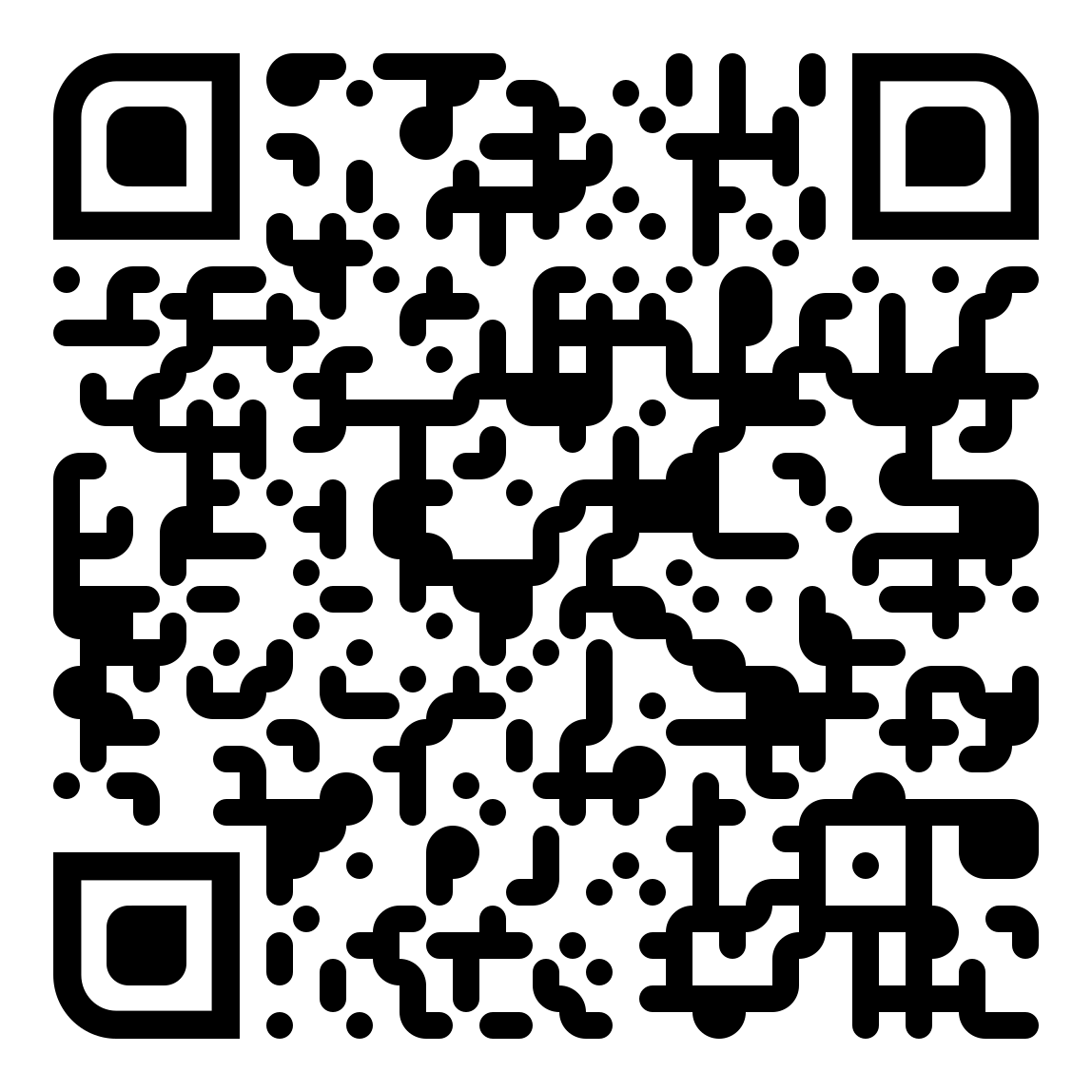 بيانات القاعة الافتراضية الموحدة لجميع المحاضرات
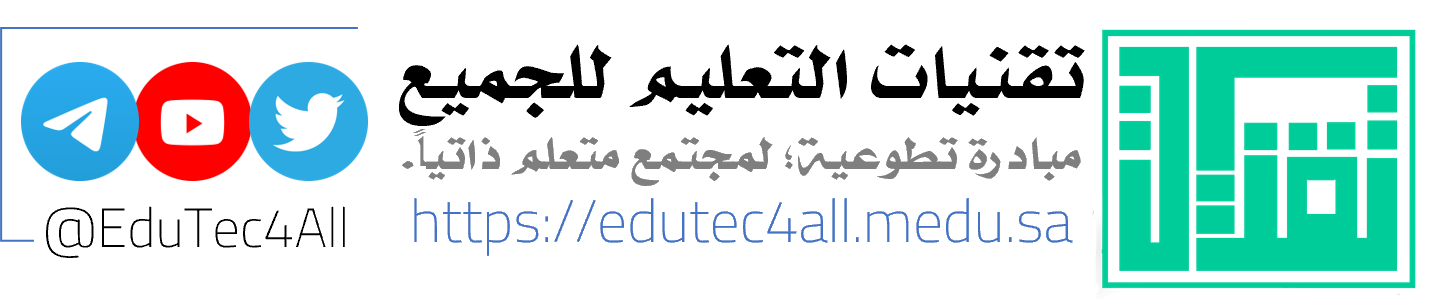 وبالتعاون مع
يأتيكم البرنامج برعاية
https://edutec4all.medu.sa
https://t.me/EduTec4All
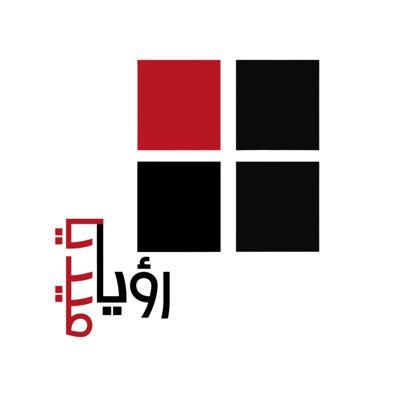 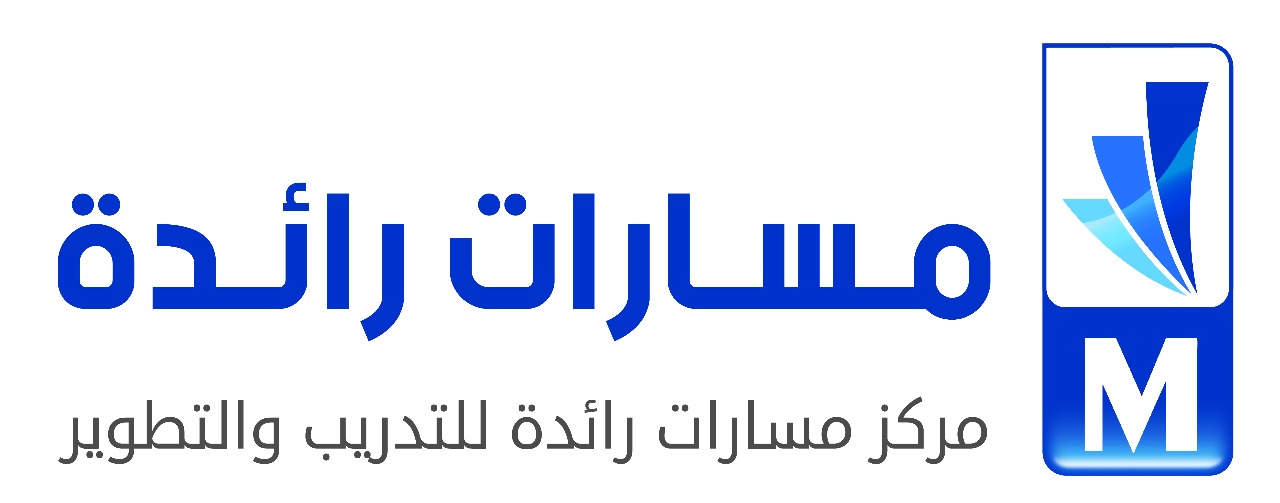 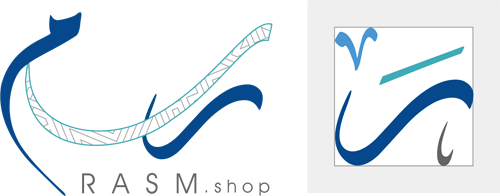 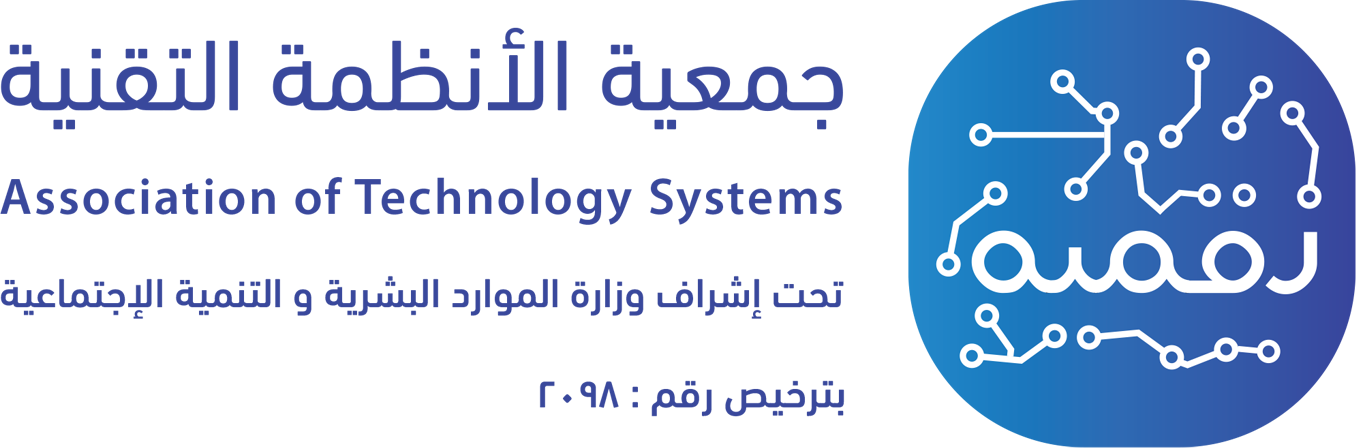 في حال وجود مشكلة في الرابط التوجهلموقع المبادرة أو القناة على التلجرام
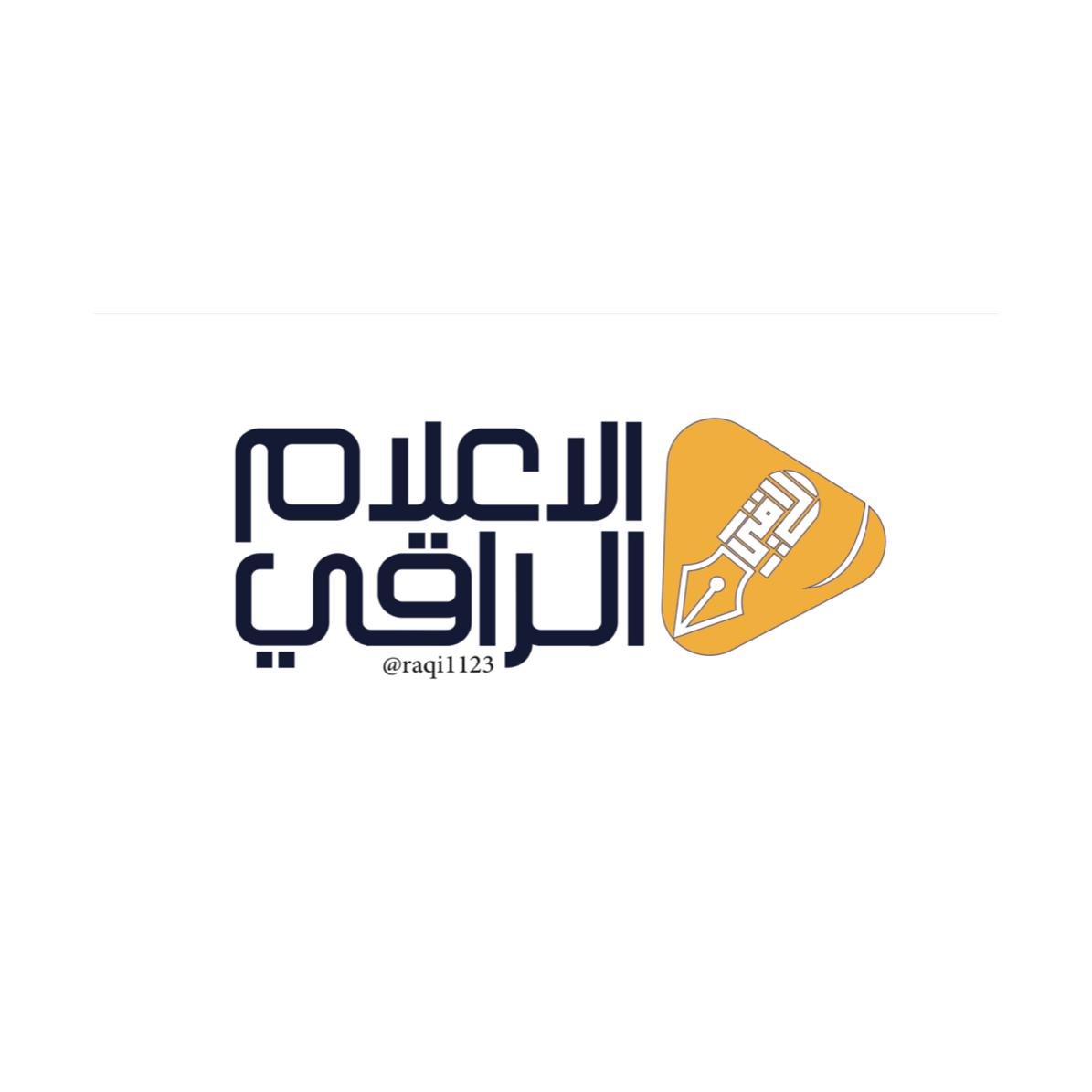